IceCube analysis on GRB precursors
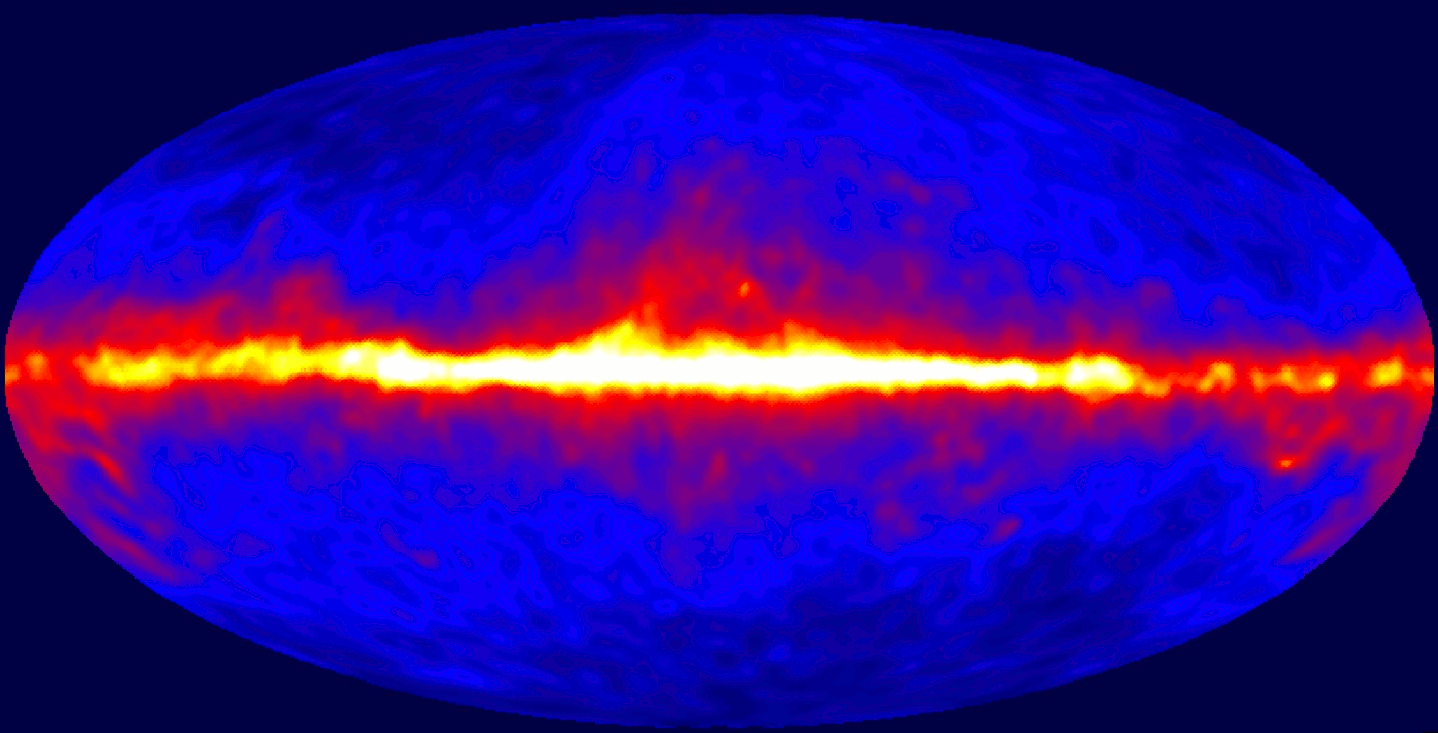 IIHE annual meeting
22-nov-2019
Paul Coppin
Promotor: Prof. Nick van Eijndhoven
Discovery of GRBs
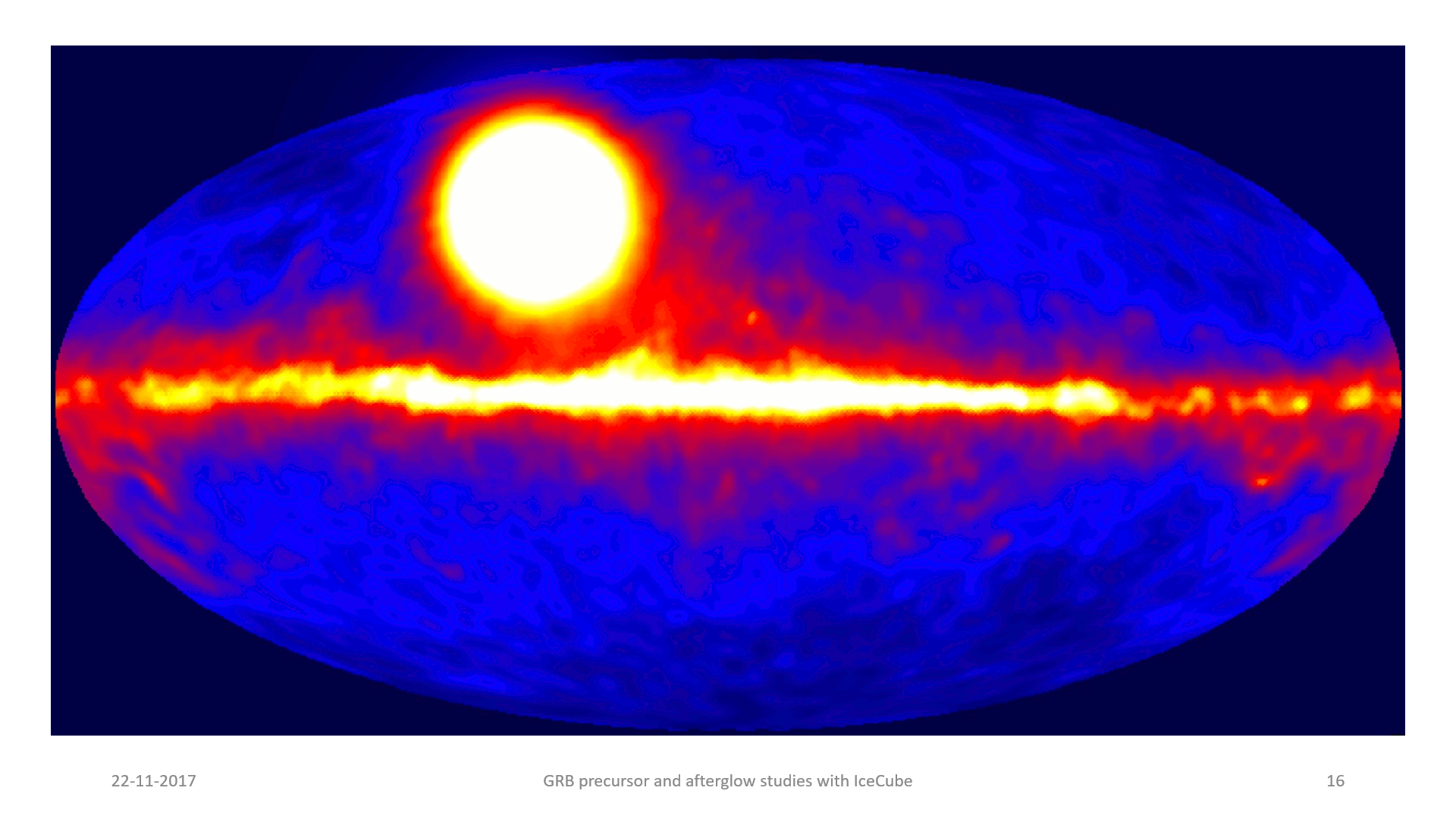 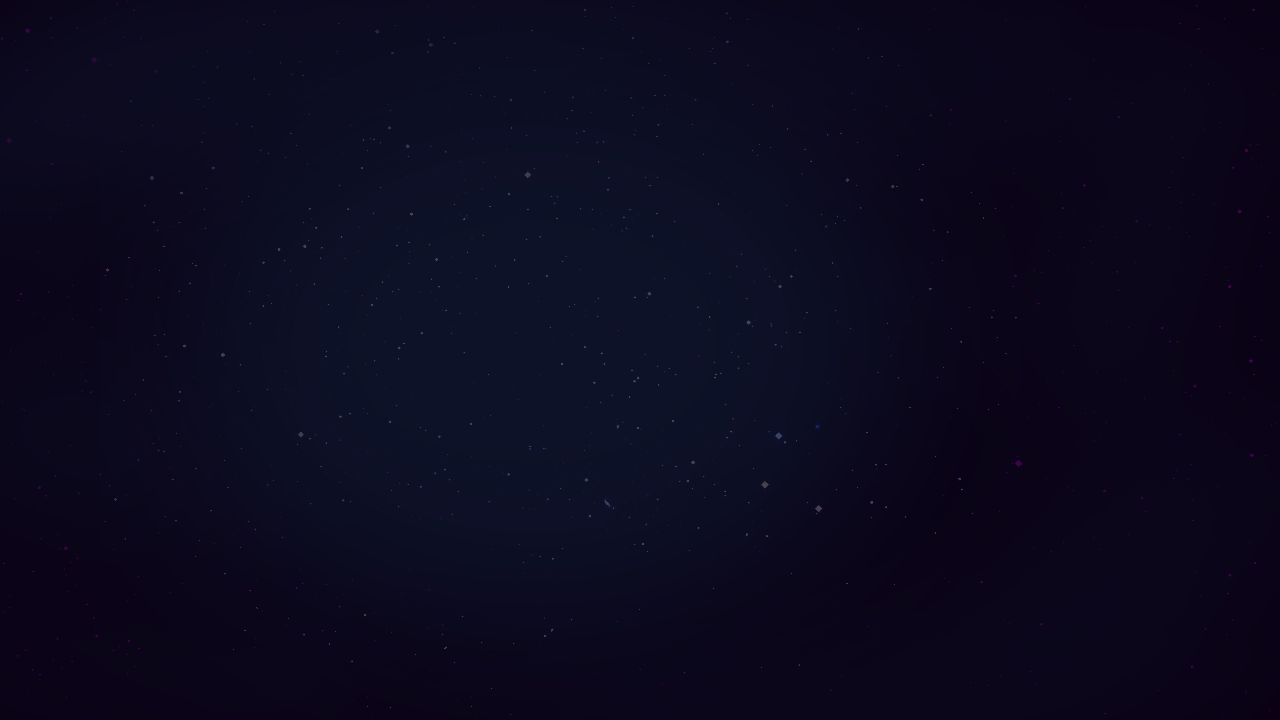 IIHE annual meeting - IceCube analysis on GRB precursors
22-11-2019
2
Discovery of GRBs
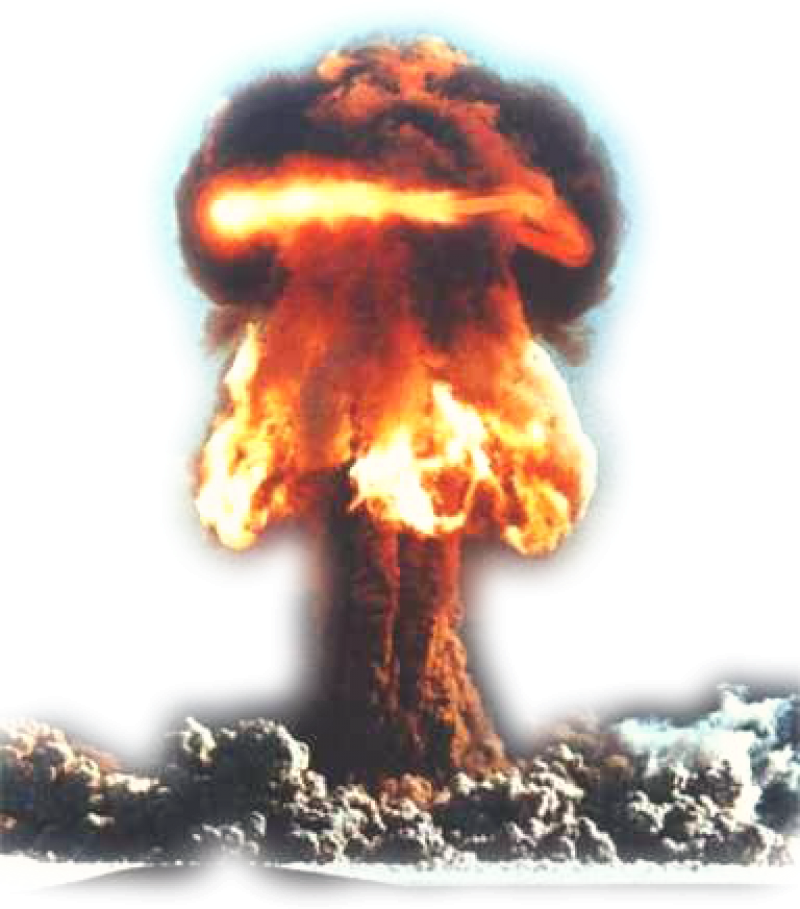 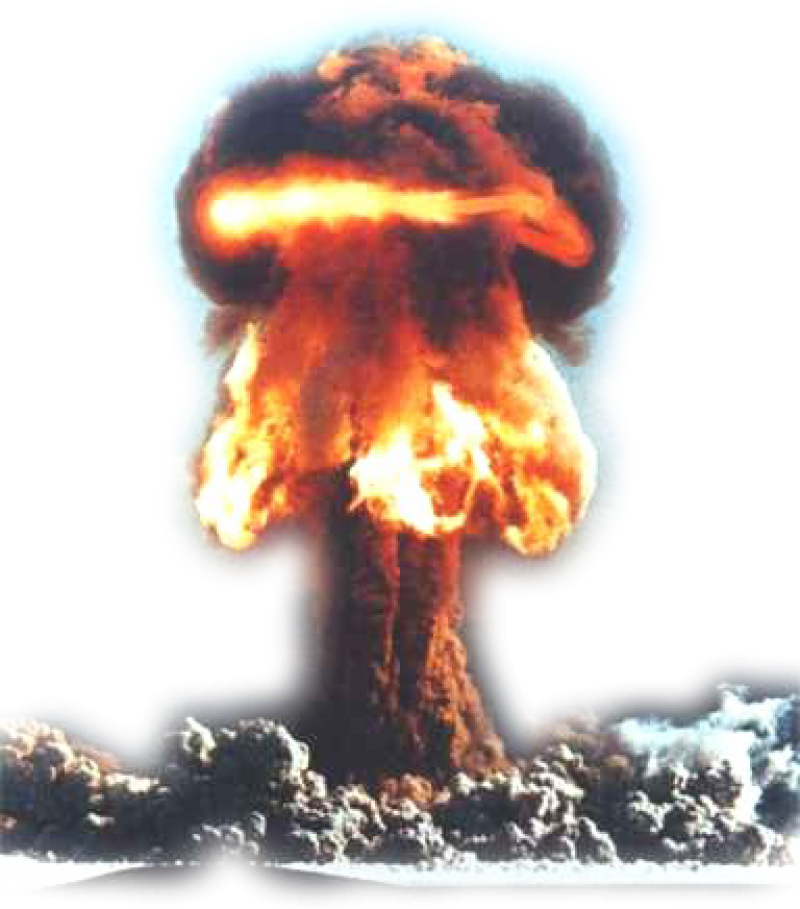 Vela satellites deployed to check partialtest ban treaty. Gamma-ray flashes seen,but non-consistent with nuclear bomb.

First GRB detected in 1967
Galactic or extra-galactic?
>100 models proposed by 1992
IIHE annual meeting - IceCube analysis on GRB precursors
22-11-2019
3
What we know by now
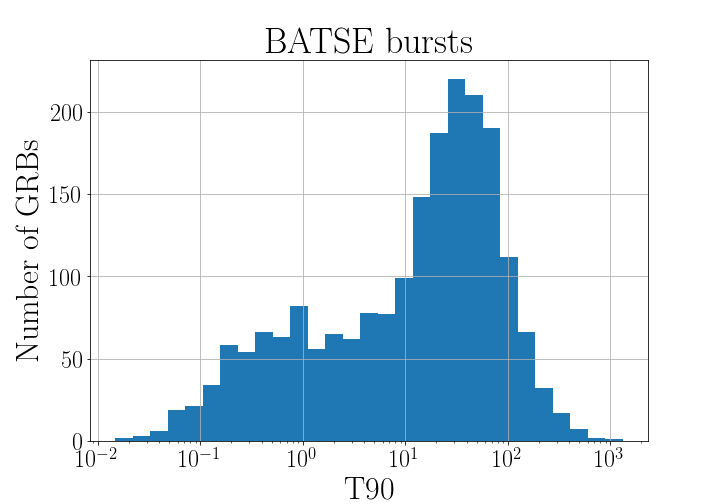 short    long
IIHE annual meeting - IceCube analysis on GRB precursors
22-11-2019
4
GRB170817A
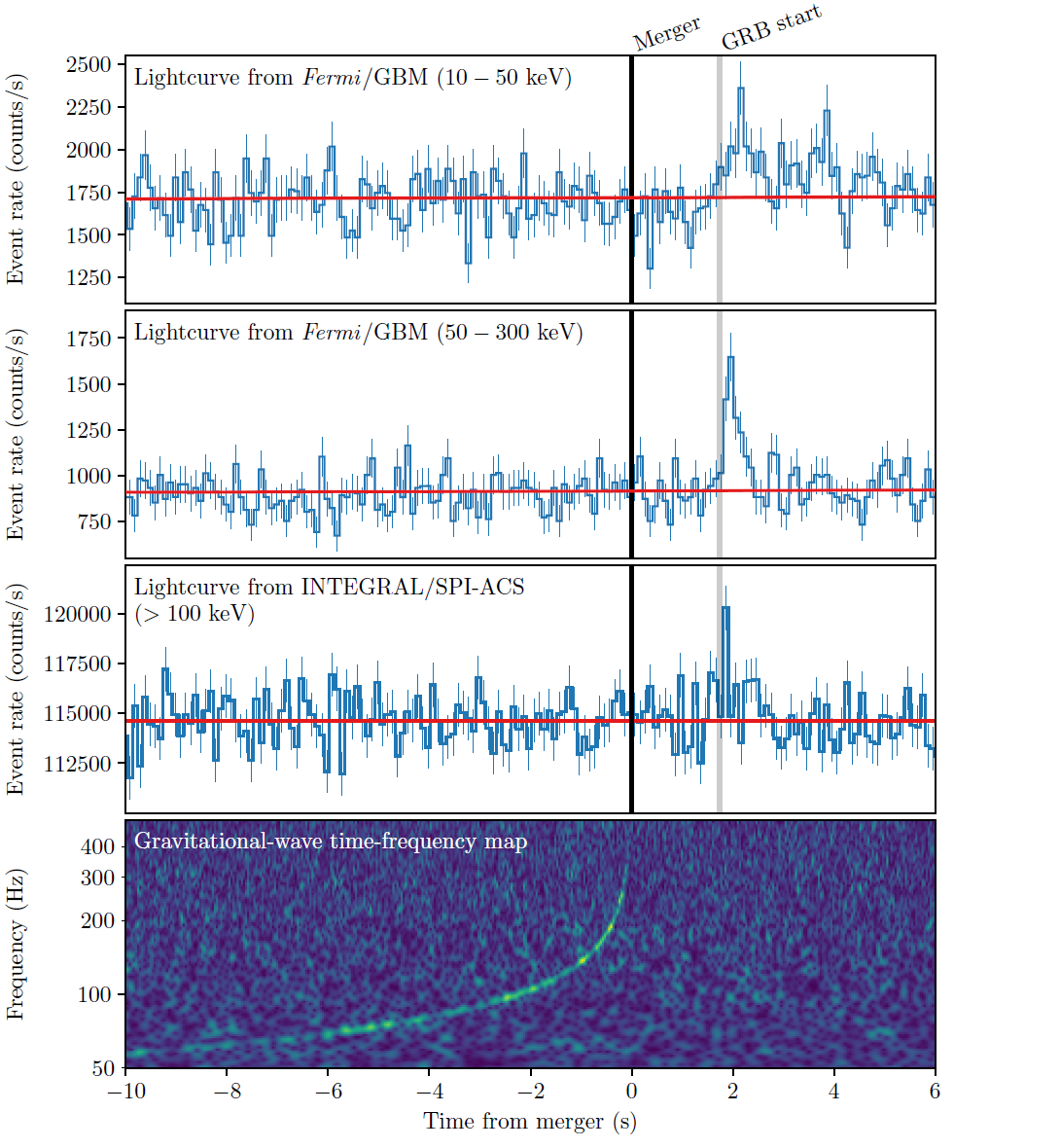 First GW detection of a GRB!
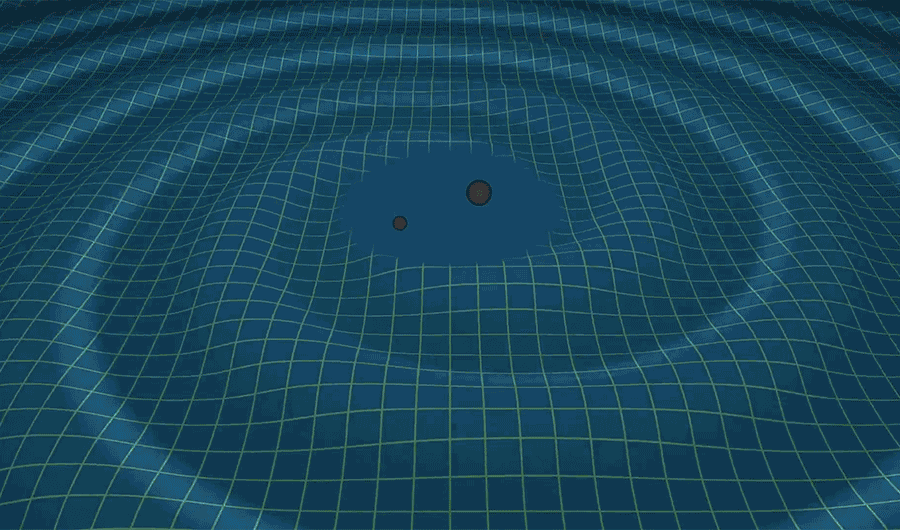 IIHE annual meeting - IceCube analysis on GRB precursors
22-11-2019
5
GRB190114C
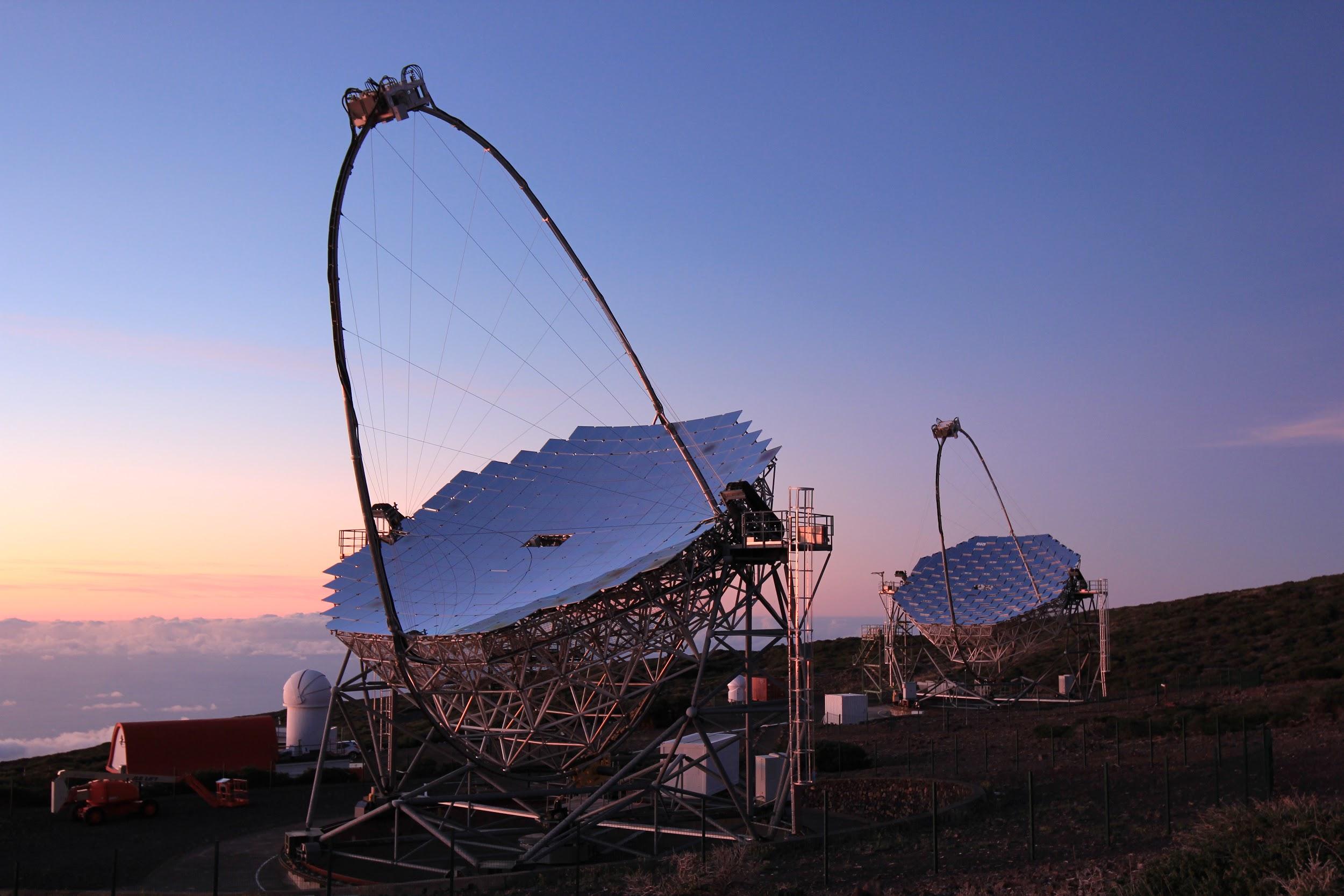 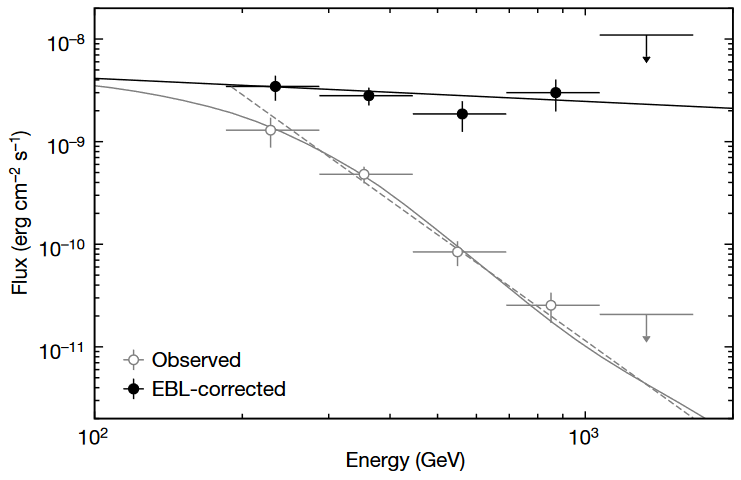 https://doi.org/10.1038/s41586-019-1750-x
IIHE annual meeting - IceCube analysis on GRB precursors
22-11-2019
6
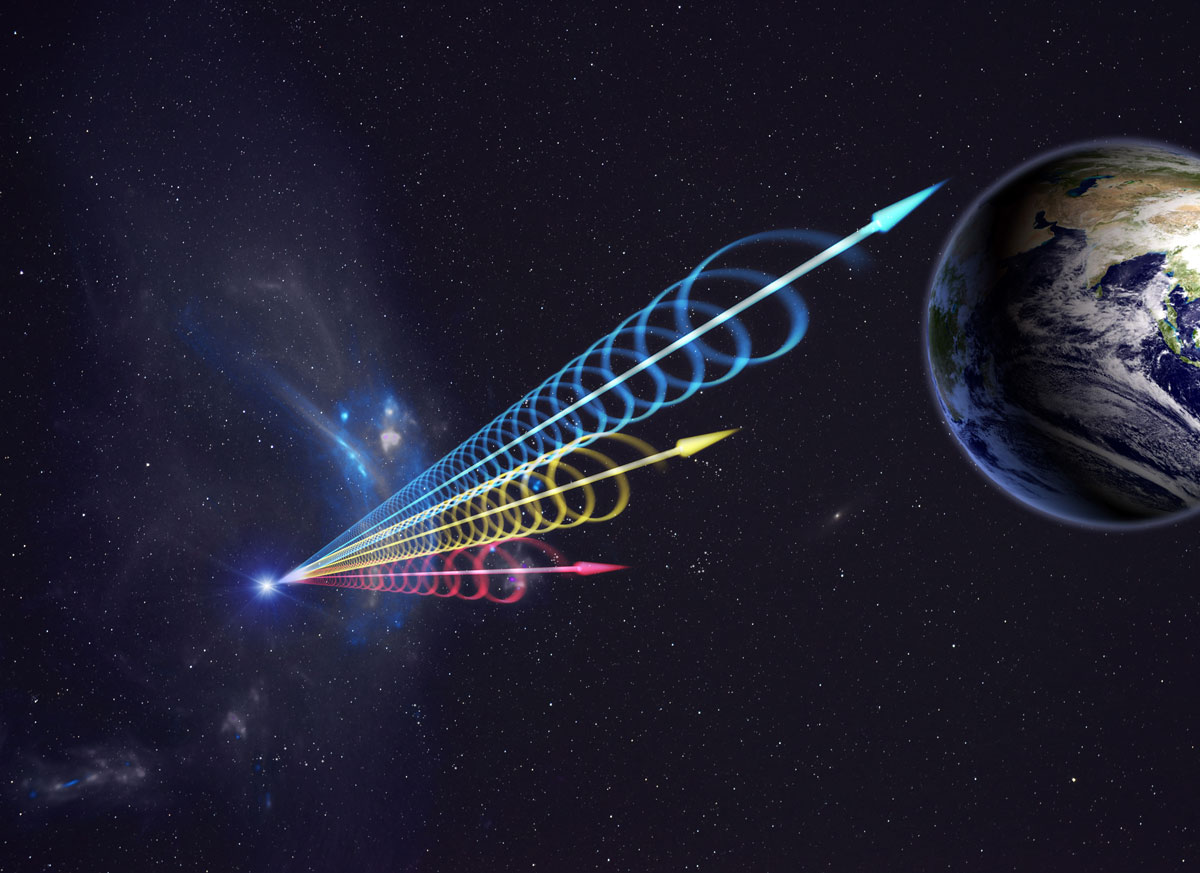 GRBweb
https://icecube.wisc.edu/~grbweb_public/
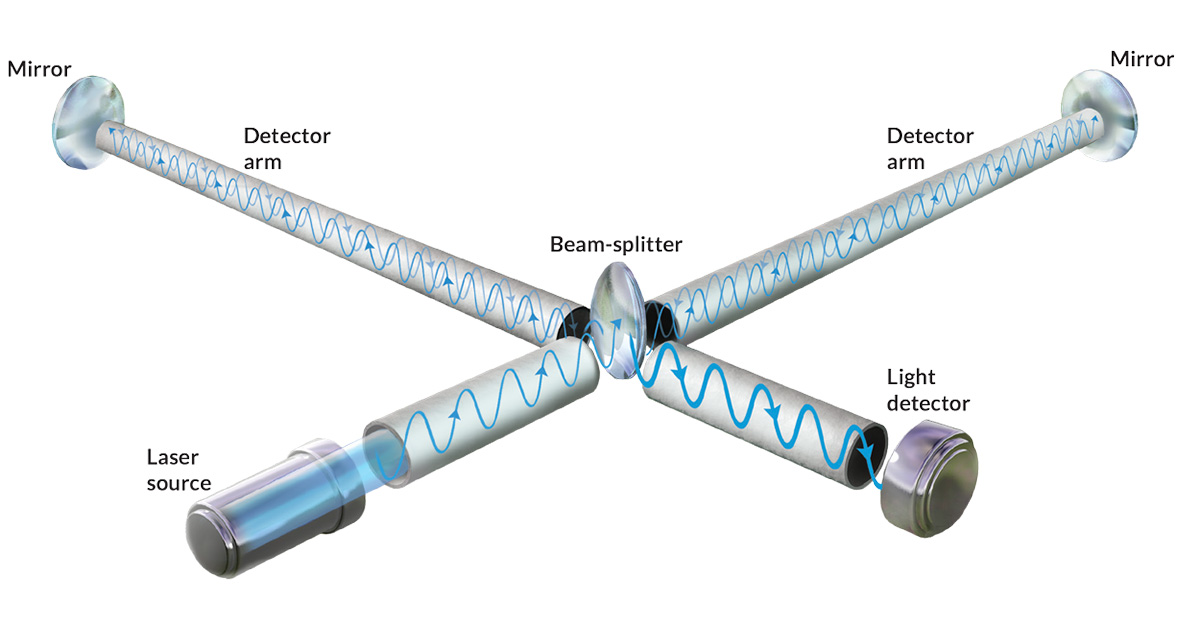 Catalog of GRBs combining data	from all detectors
Current version developed	at the IIHE
Updated every week
GW
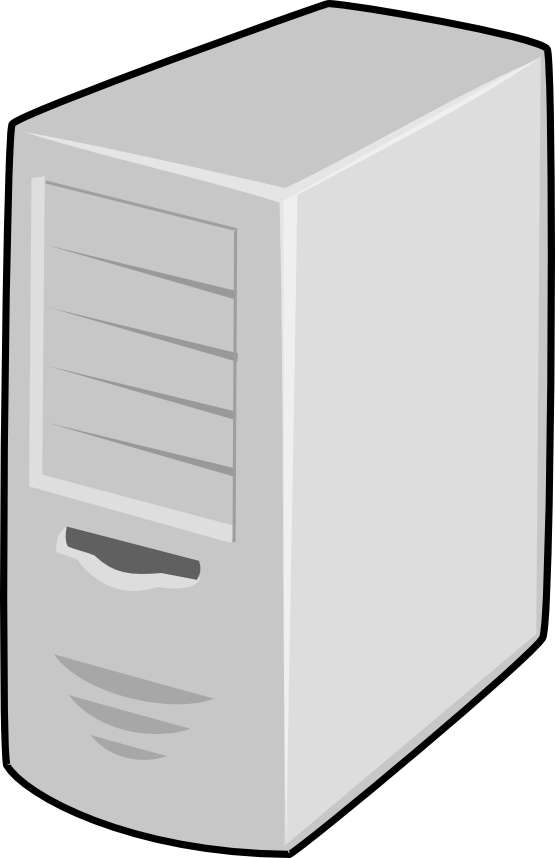 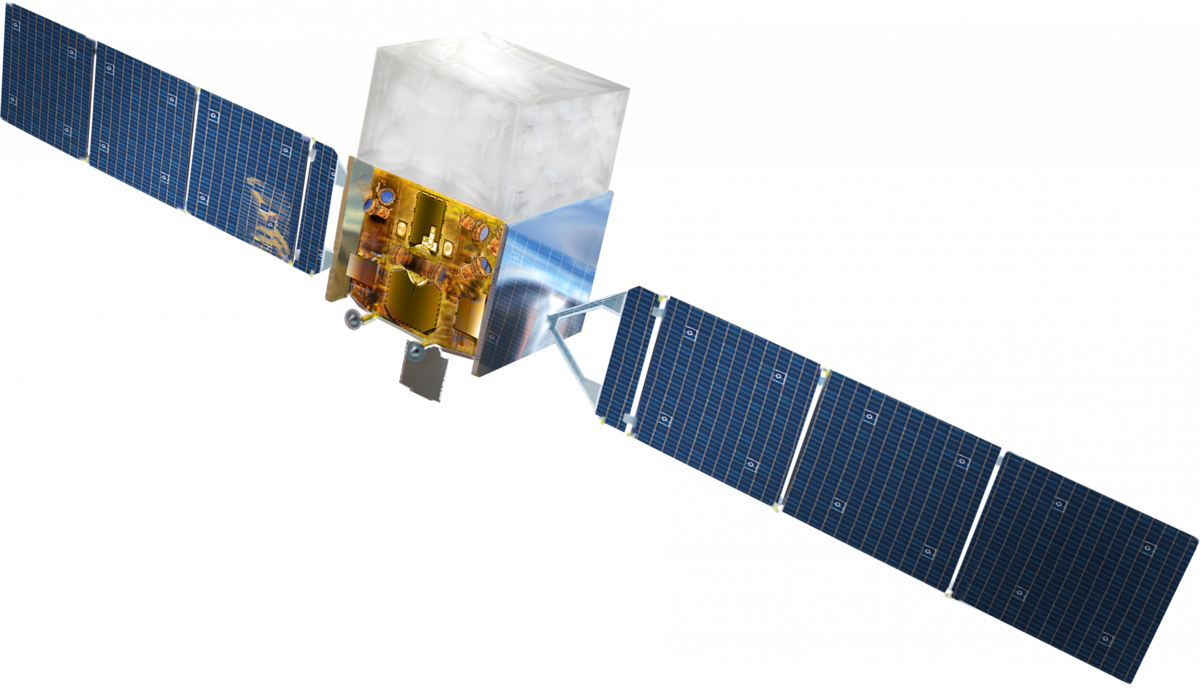 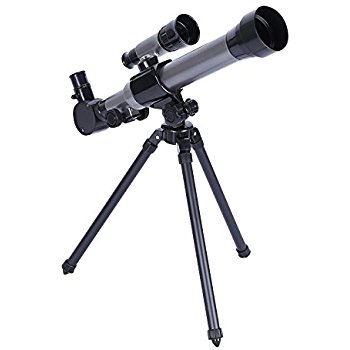 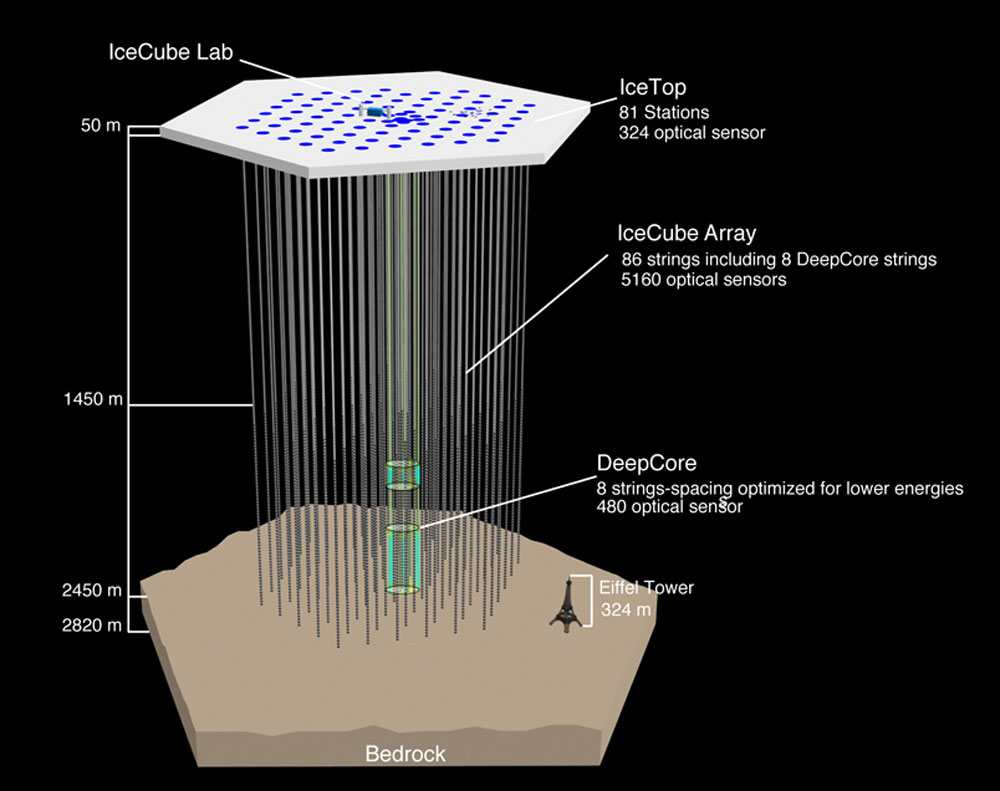 22-11-2019
7
IIHE annual meeting - IceCube analysis on GRB precursors
Do GRBs emit neutrinos?
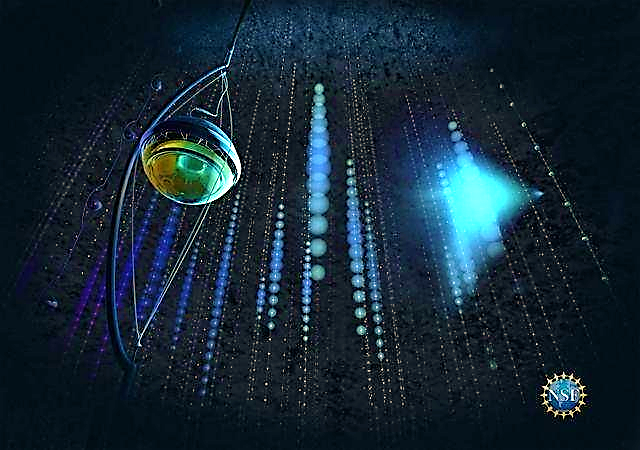 IIHE annual meeting - IceCube analysis on GRB precursors
22-11-2019
8
IceCube prompt analysis results
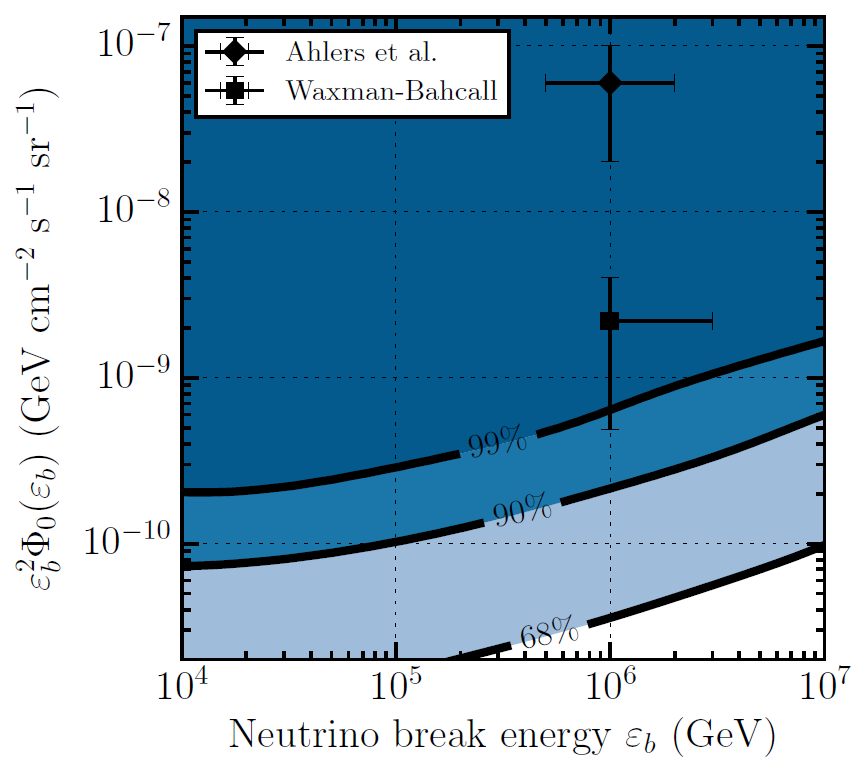 IIHE annual meeting - IceCube analysis on GRB precursors
22-11-2019
9
Does this mean GRBs don’t emit neutrinos?
No: “Each GRB is as unique as a snowflake”
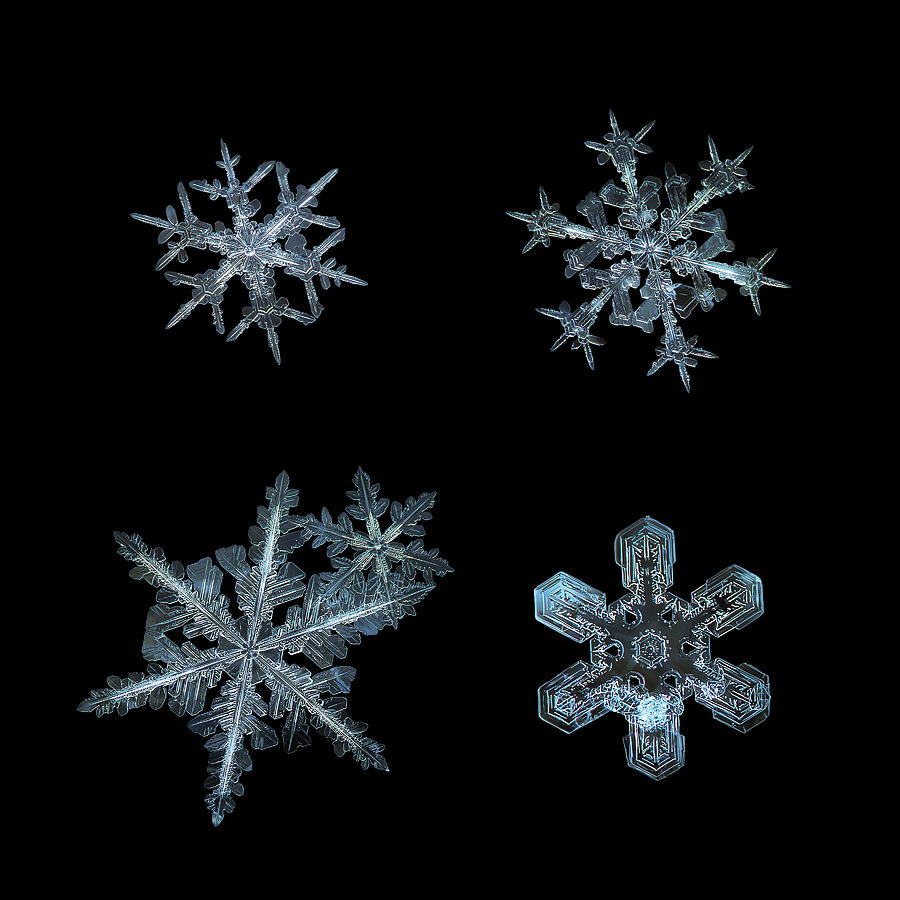 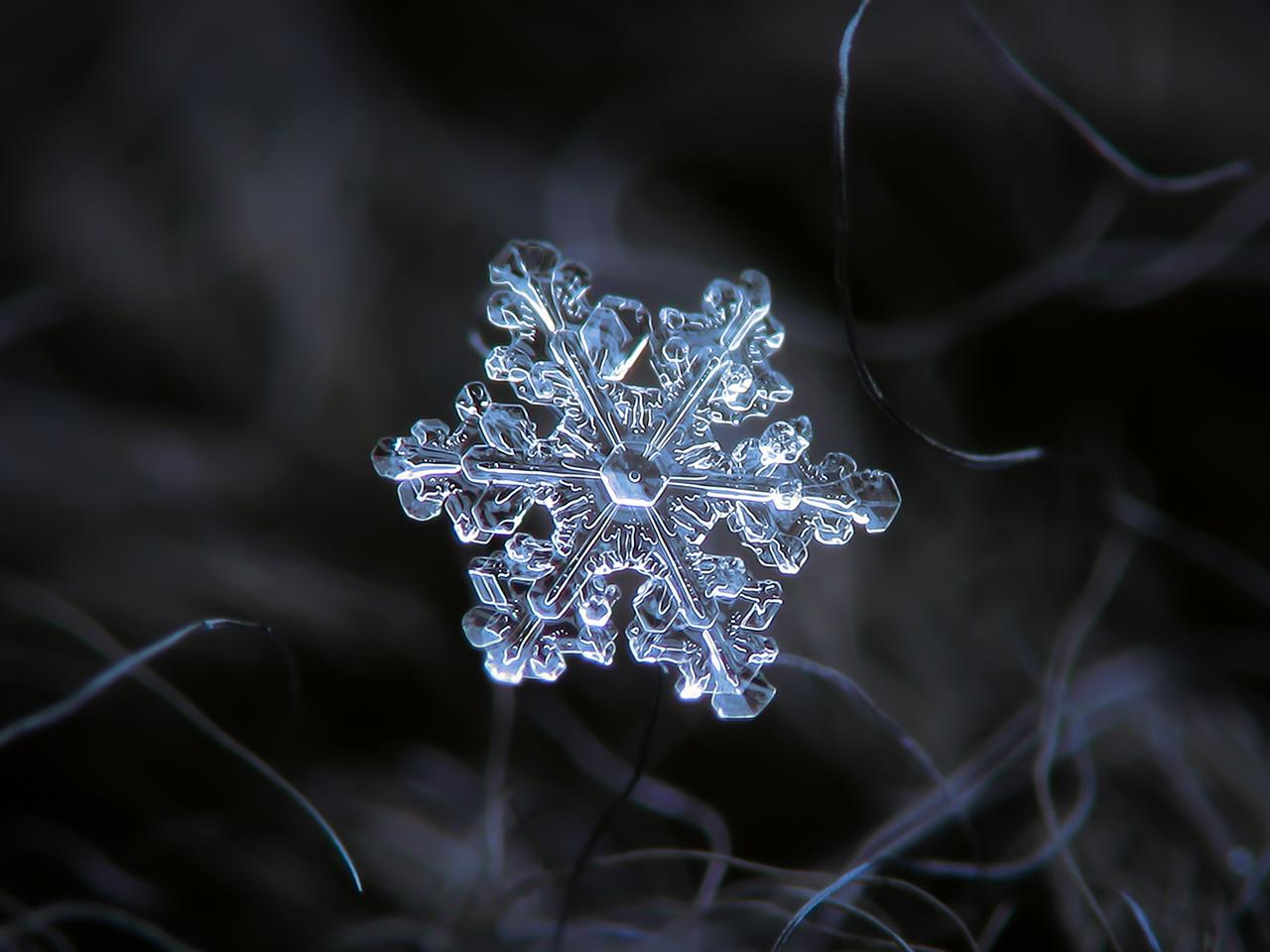 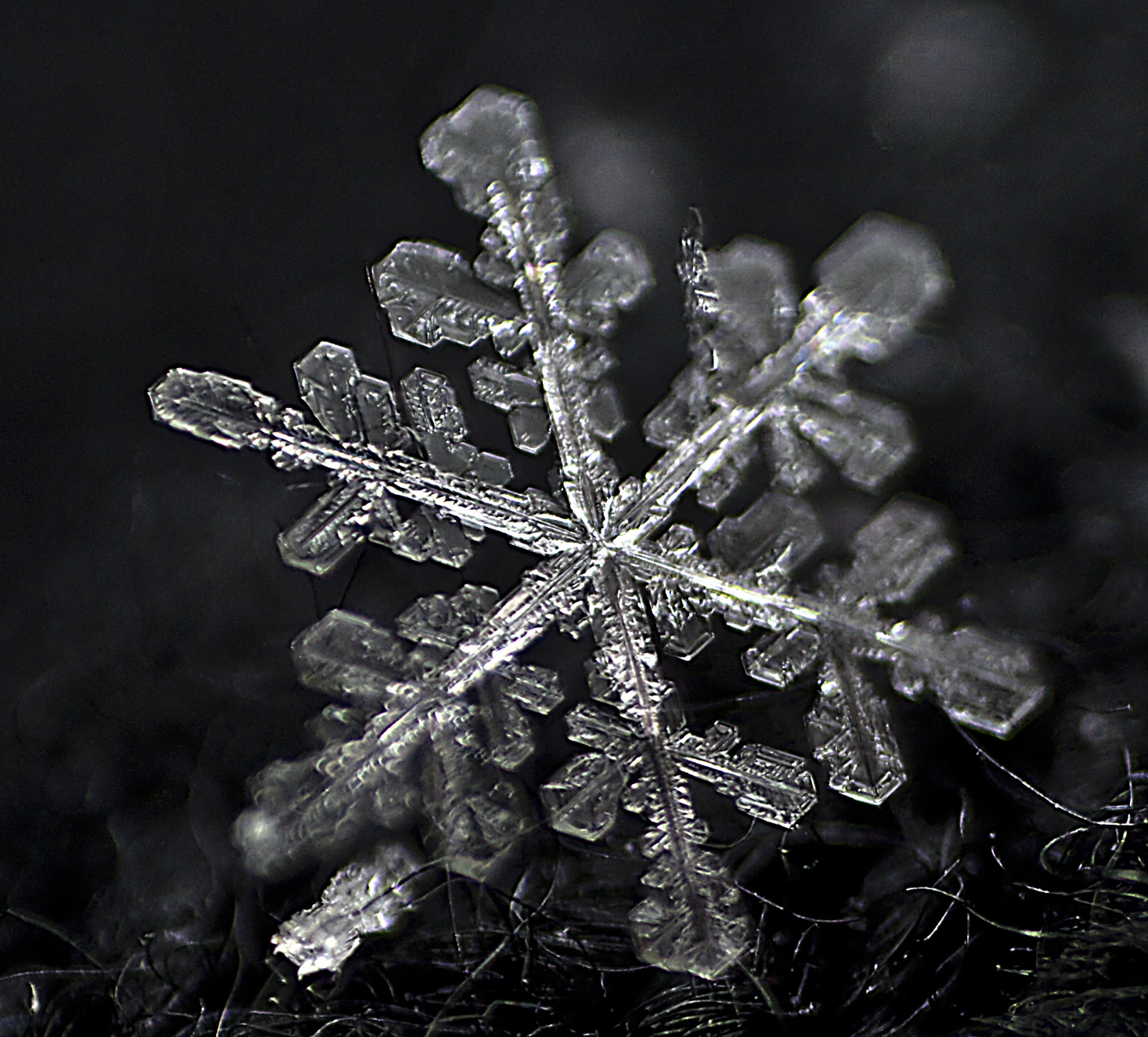 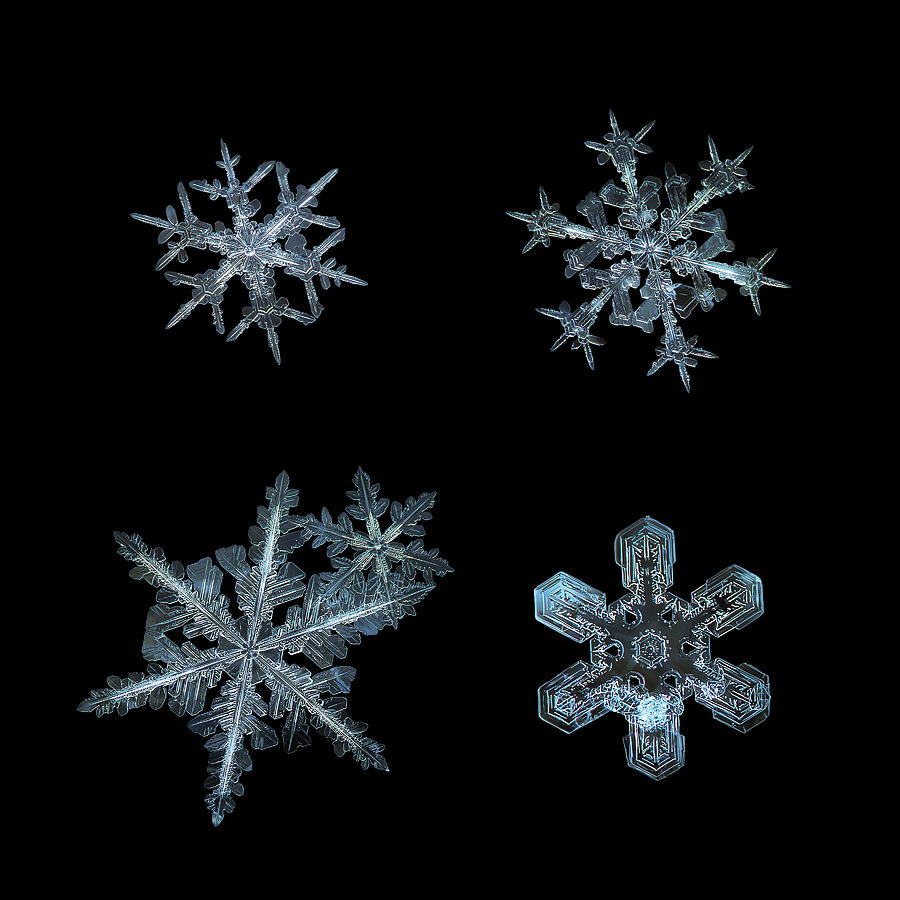 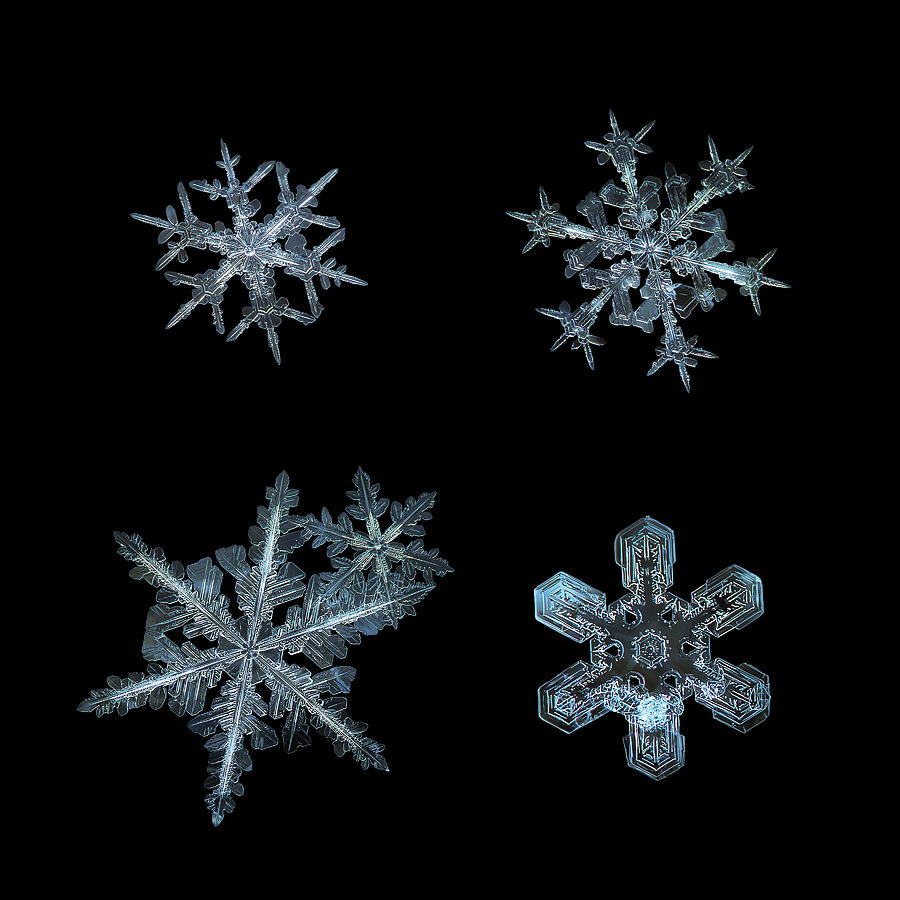 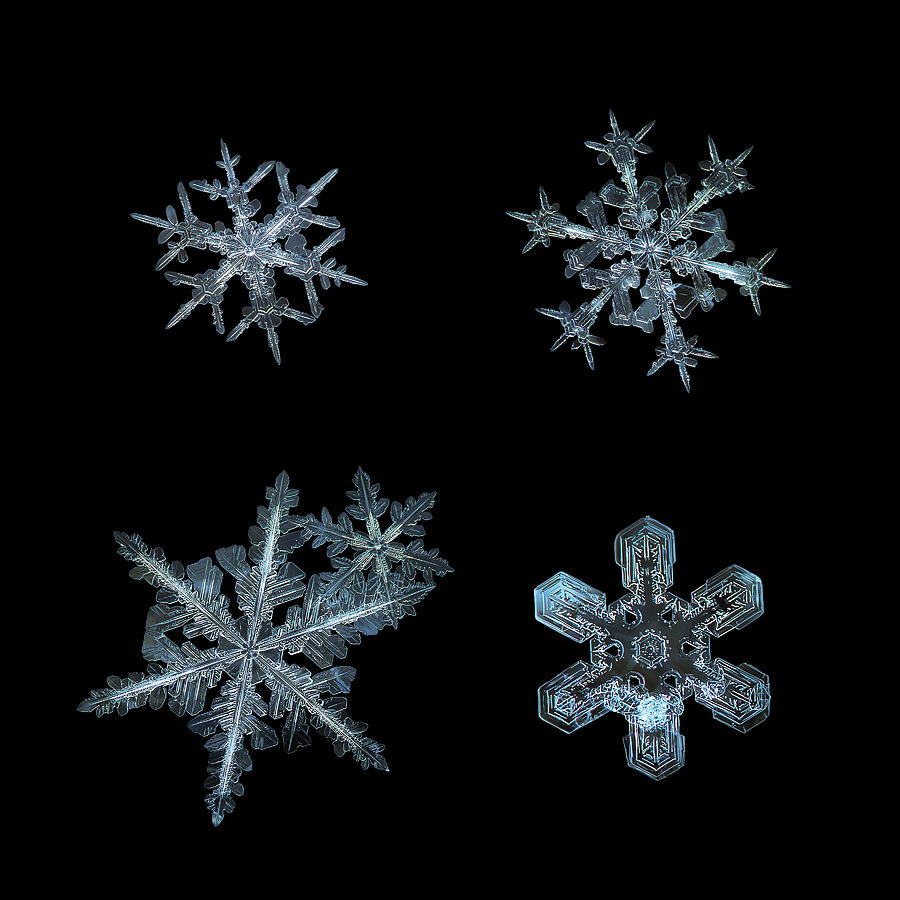 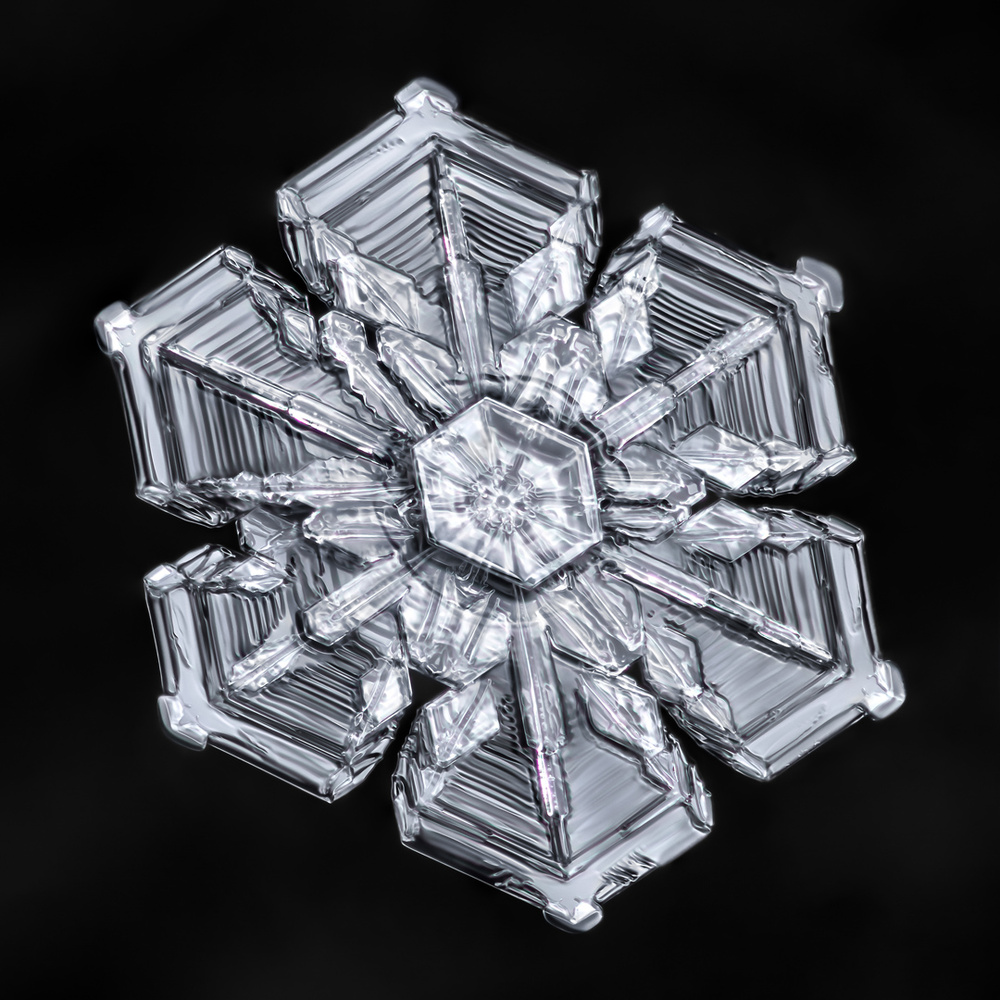 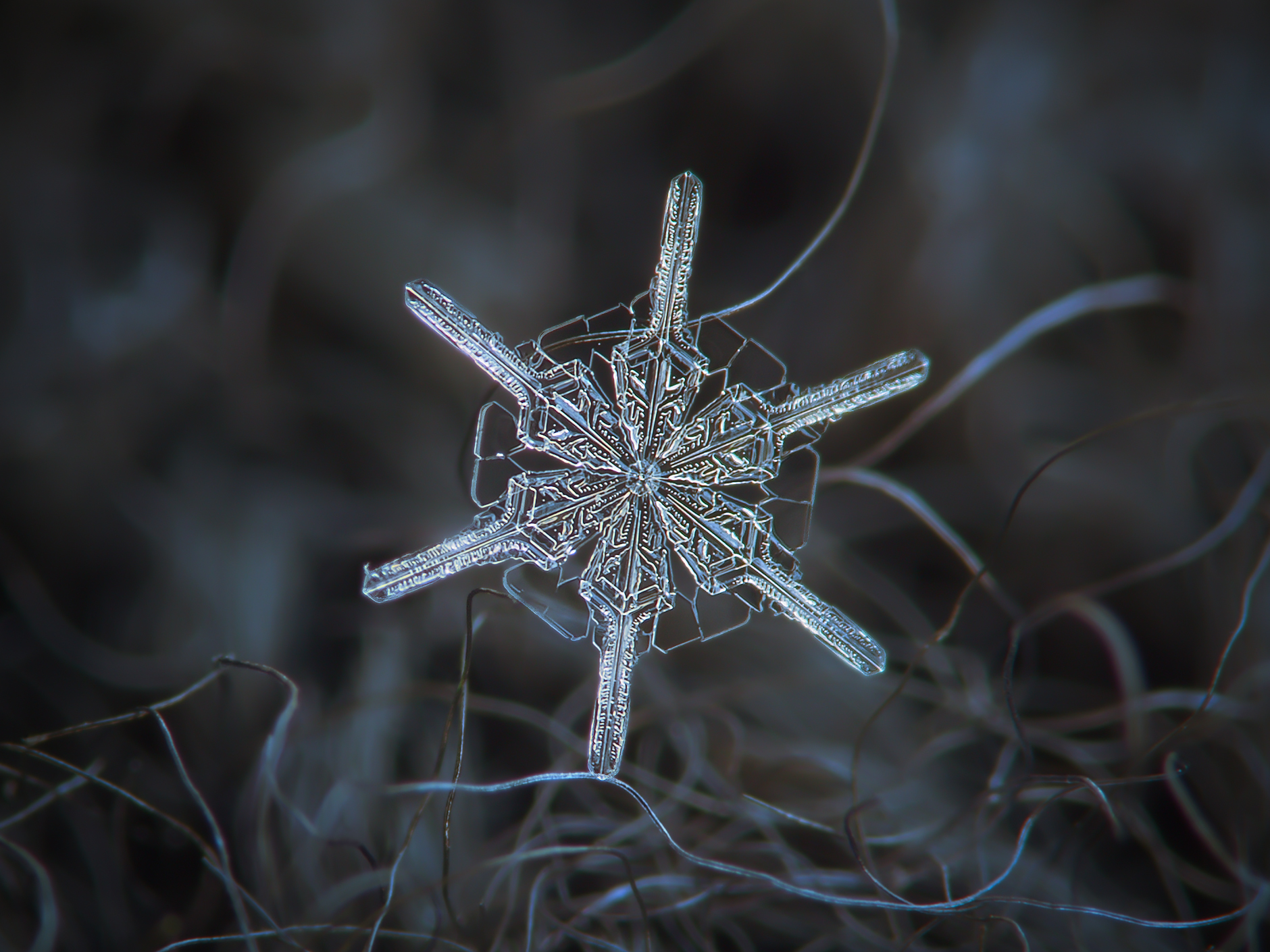 IIHE annual meeting - IceCube analysis on GRB precursors
22-11-2019
10
Does this mean GRBs don’t emit neutrinos?
No: “Each GRB is as unique as a snowflake”
Light curves wildly differ
Many special cases
Obscured/choked GRBs
…
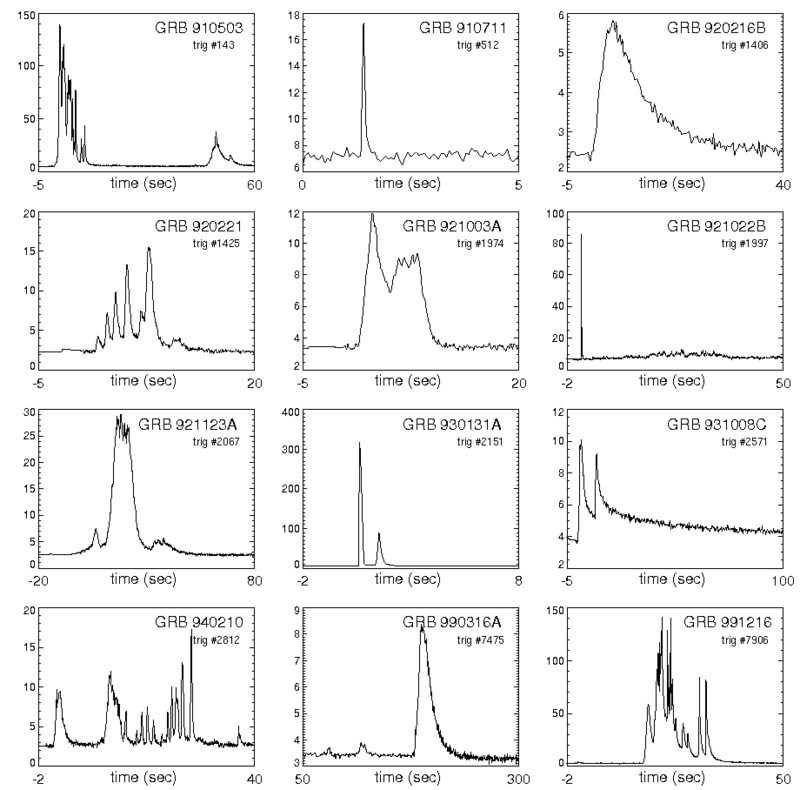 IIHE annual meeting - IceCube analysis on GRB precursors
22-11-2019
11
Does this mean GRBs don’t emit neutrinos?
No: Limits only apply to the prompt phase!
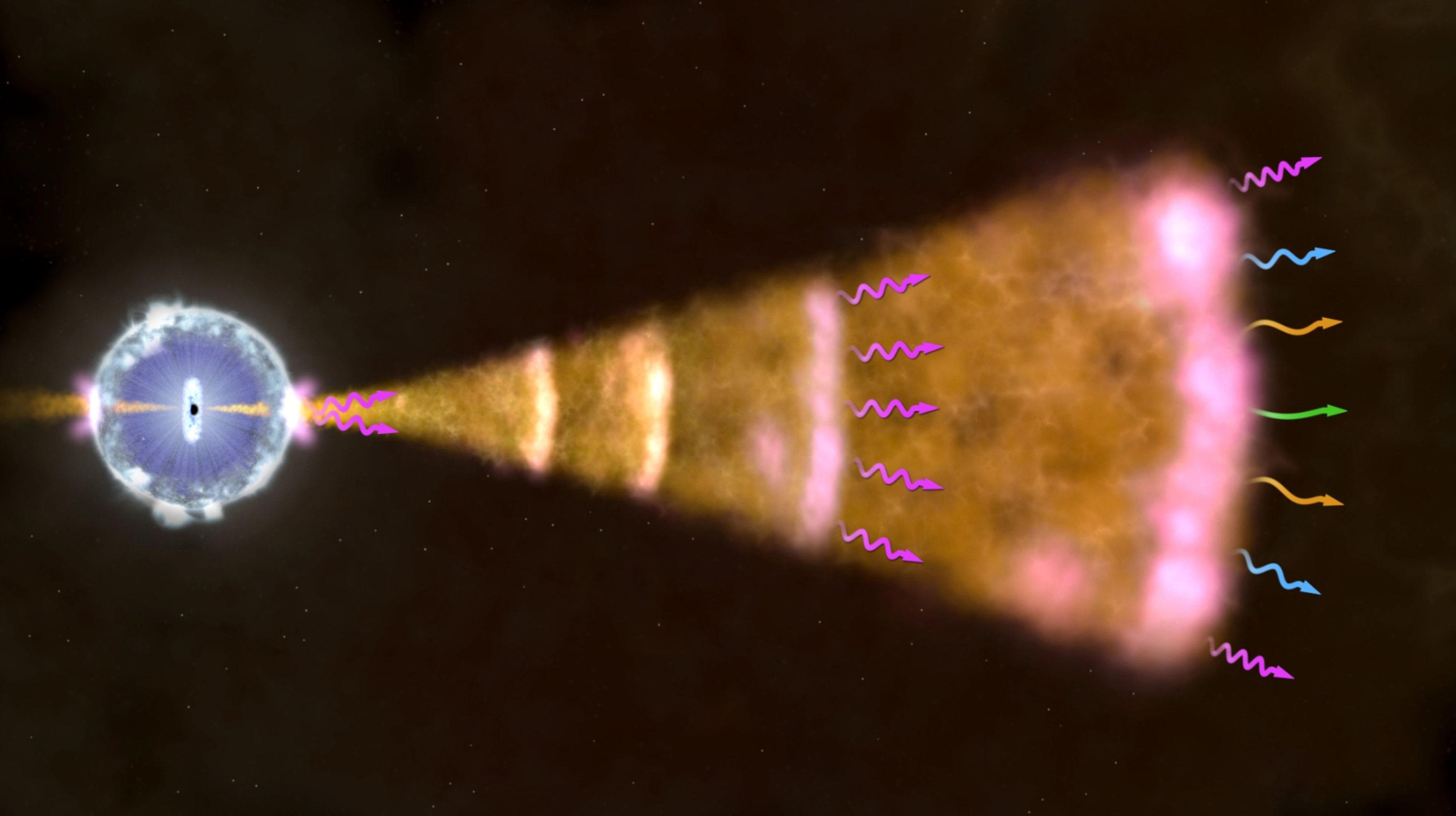 Afterglow
Prompt
Precursor
IIHE annual meeting - IceCube analysis on GRB precursors
22-11-2019
12
GRB precursors
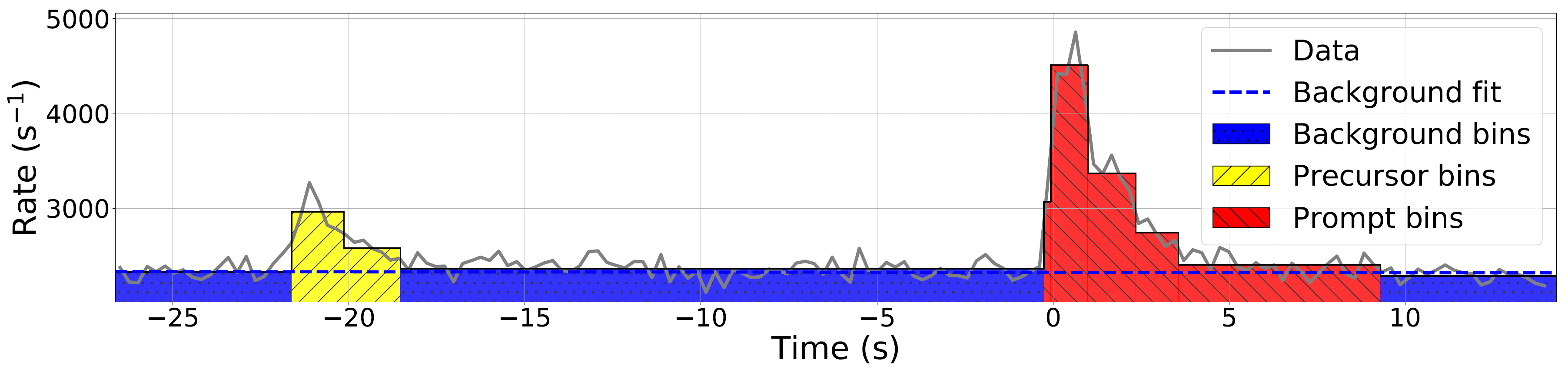 IIHE annual meeting - IceCube analysis on GRB precursors
22-11-2019
13
Identifying GRB precursors
Catalogue of GRB precursors required:
Fermi-GBM data publicly available
Create background subtracted light curves
Identify precursors
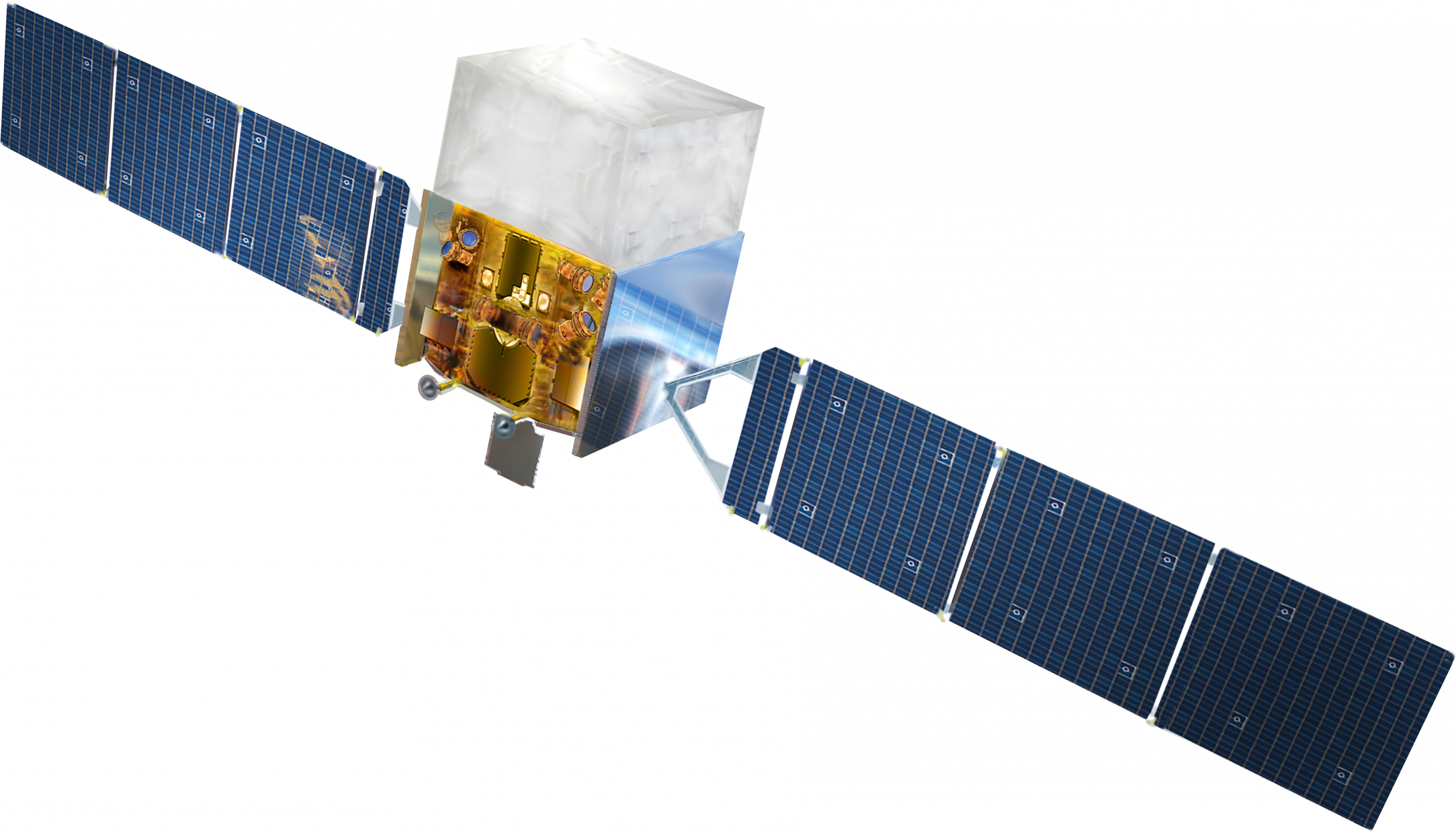 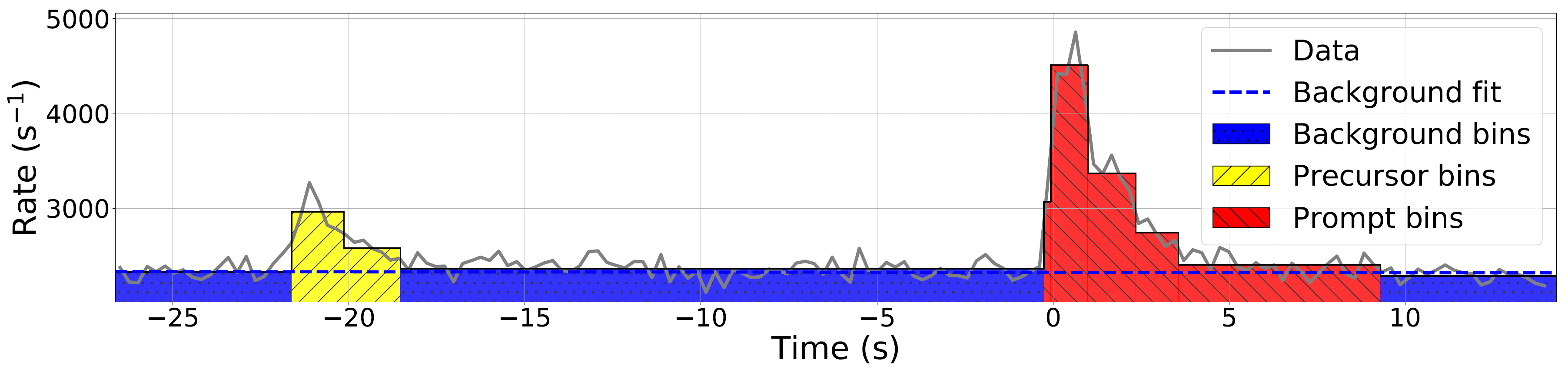 IIHE annual meeting - IceCube analysis on GRB precursors
22-11-2019
14
Stacking analysis overview
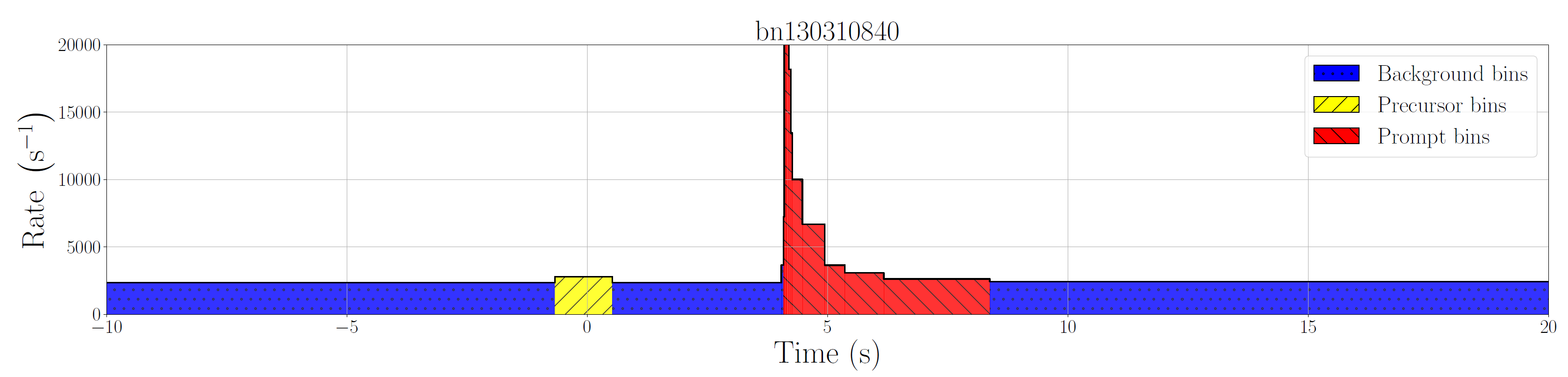 IIHE annual meeting - IceCube analysis on GRB precursors
22-11-2019
15
Stacking analysis sensitivity
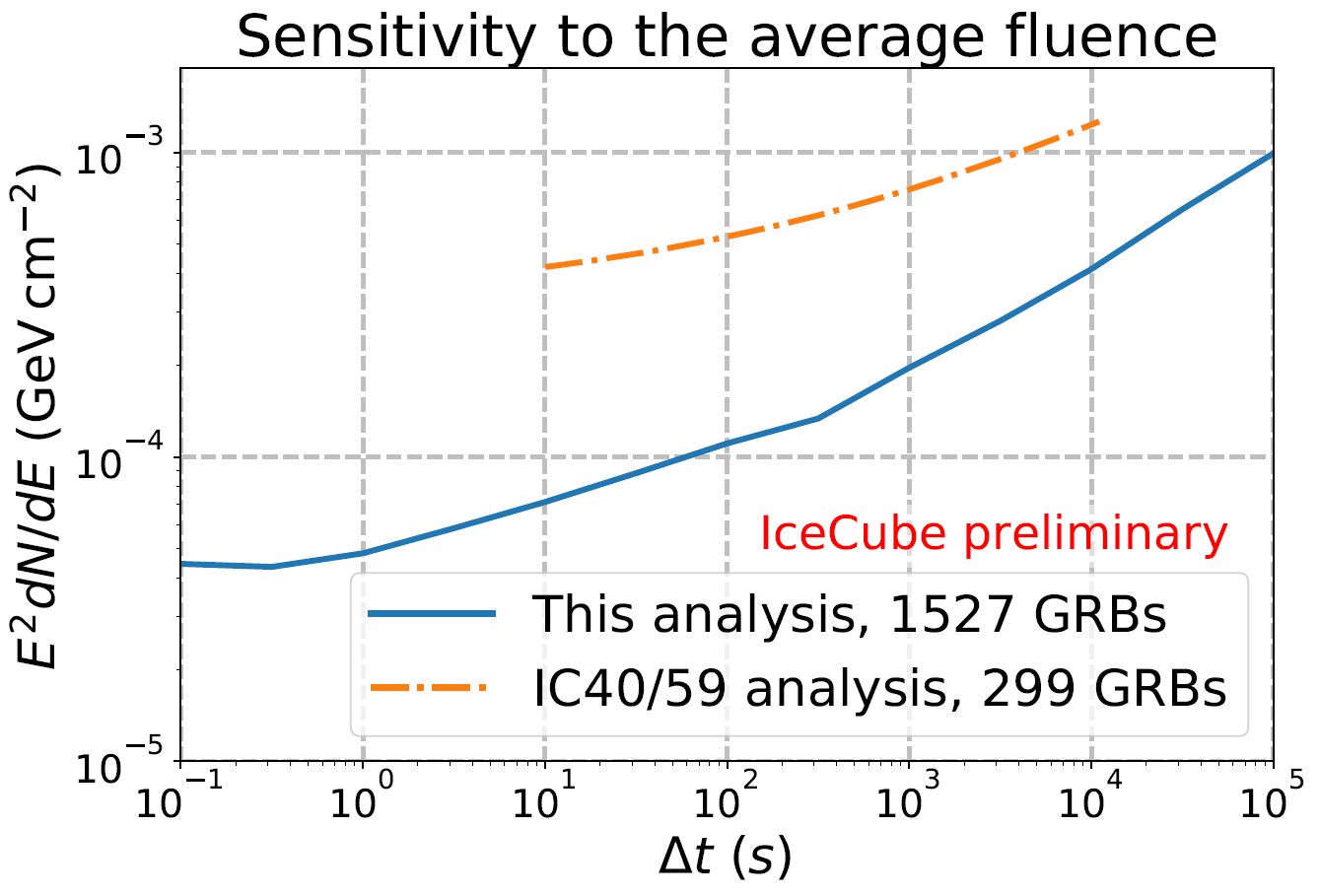 Shown at ICRC
IIHE annual meeting - IceCube analysis on GRB precursors
22-11-2019
16
Conclusion
Recent discoveries: First GW & IACT detection of a GRB
IceCube has not seen a significant excess from GRBs yet
My analysis: Look for neutrinos from the precursor phase
Identify precursors using Fermi-GBM data
Look for coincidences in IceCube
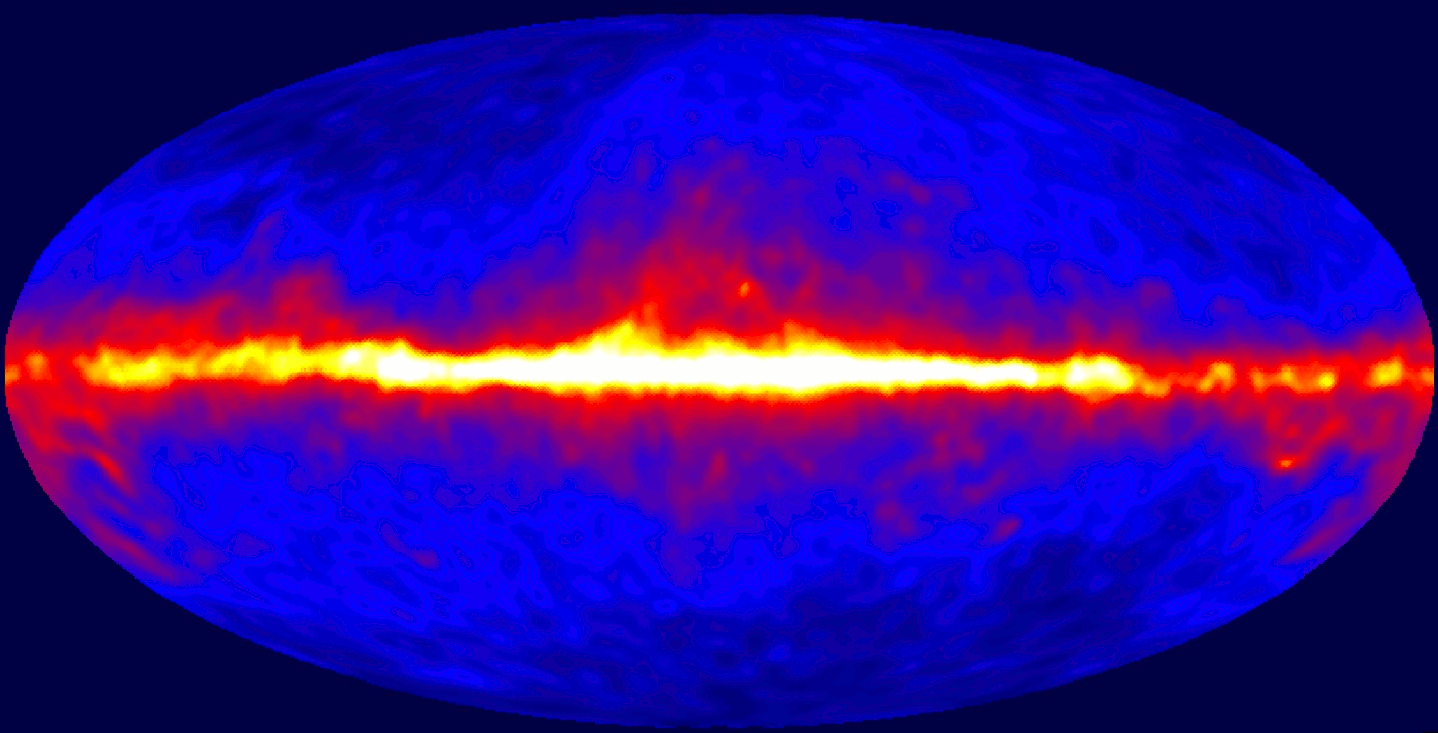 IIHE annual meeting - IceCube analysis on GRB precursors
22-11-2019
17
Questions?
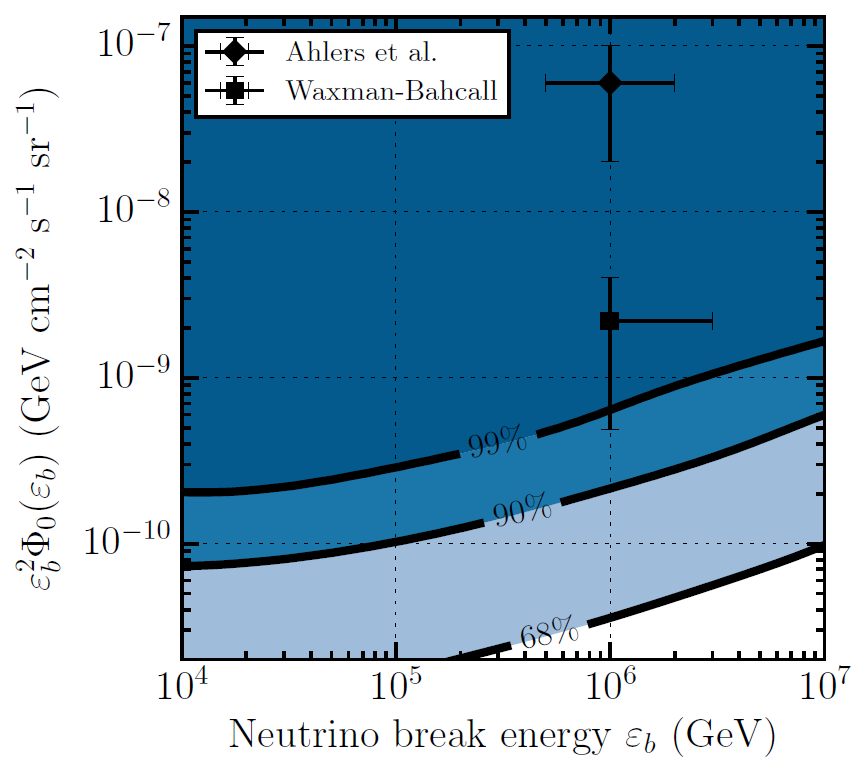 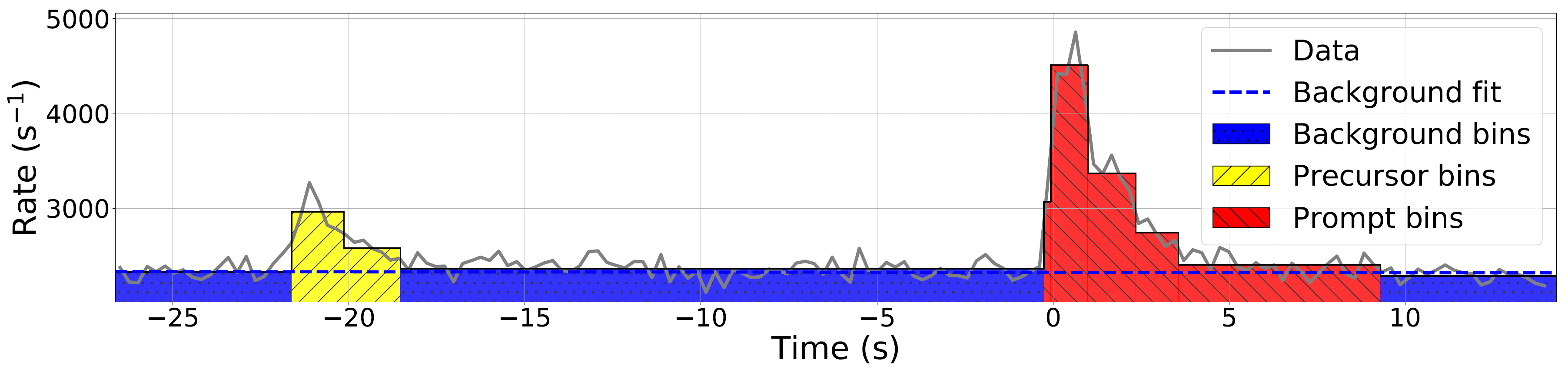 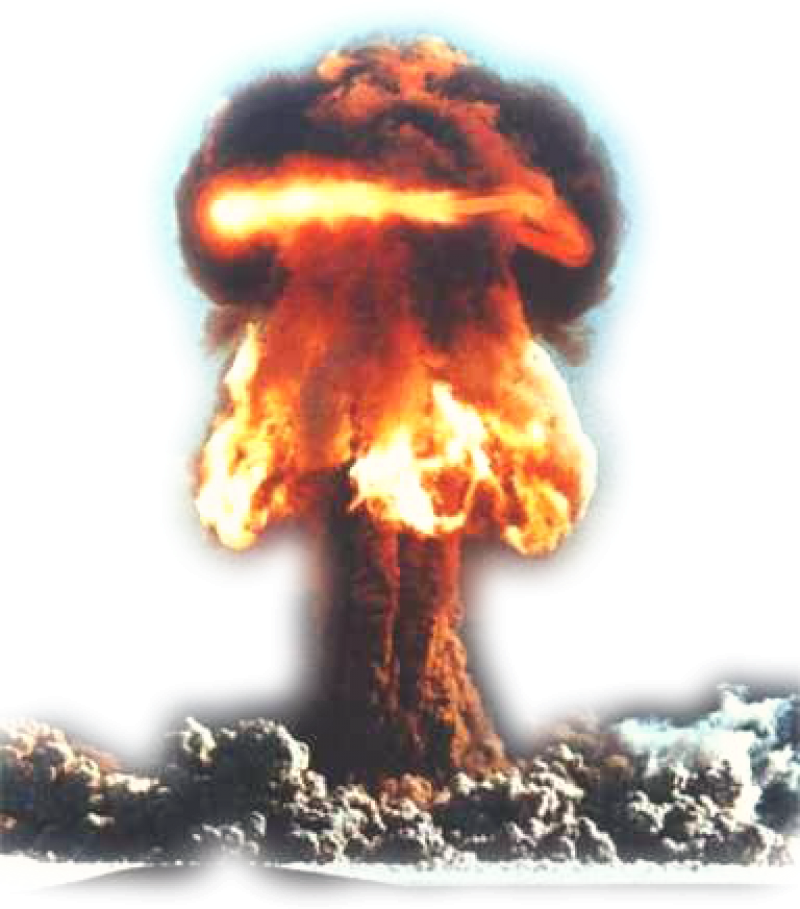 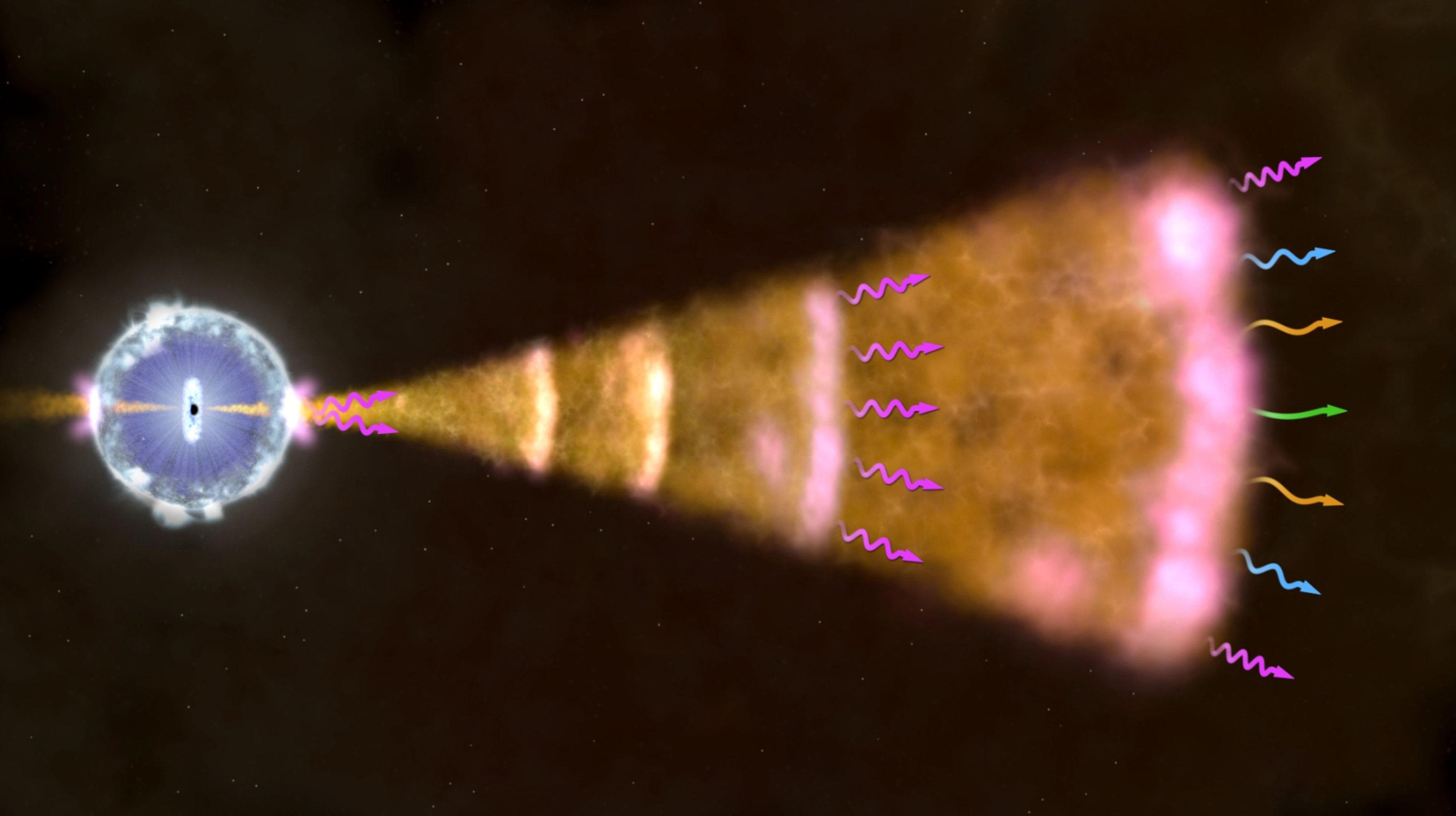 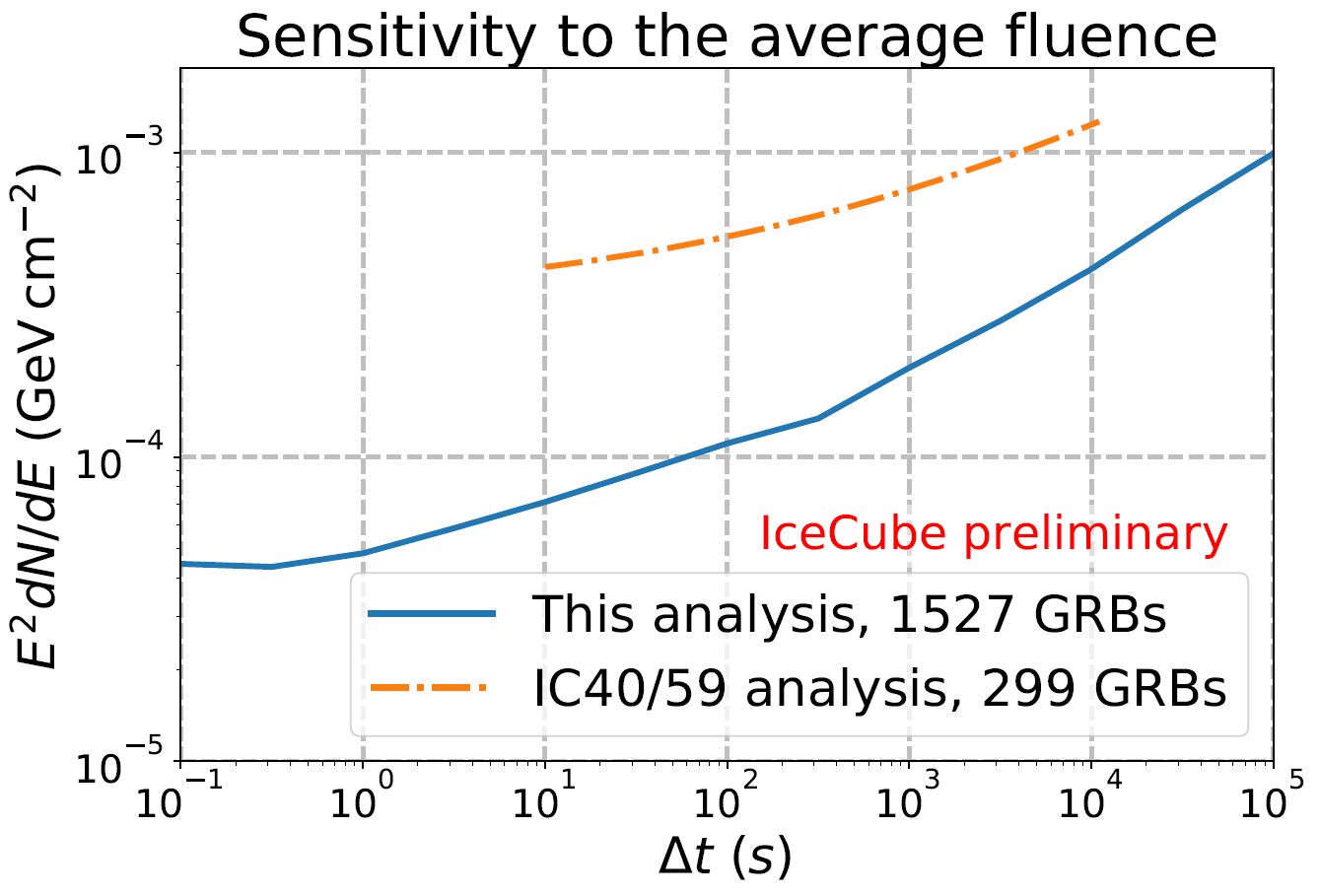 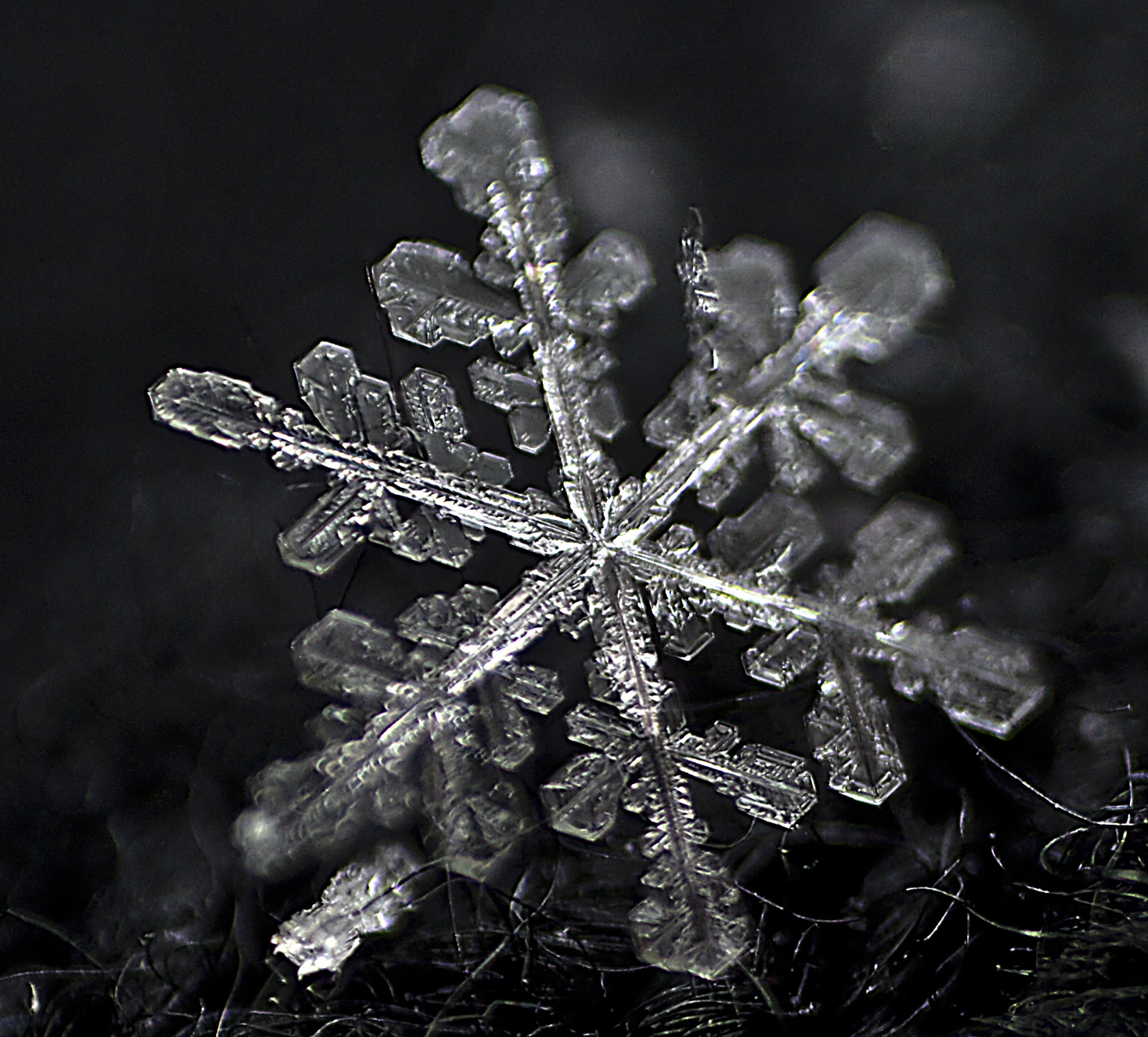 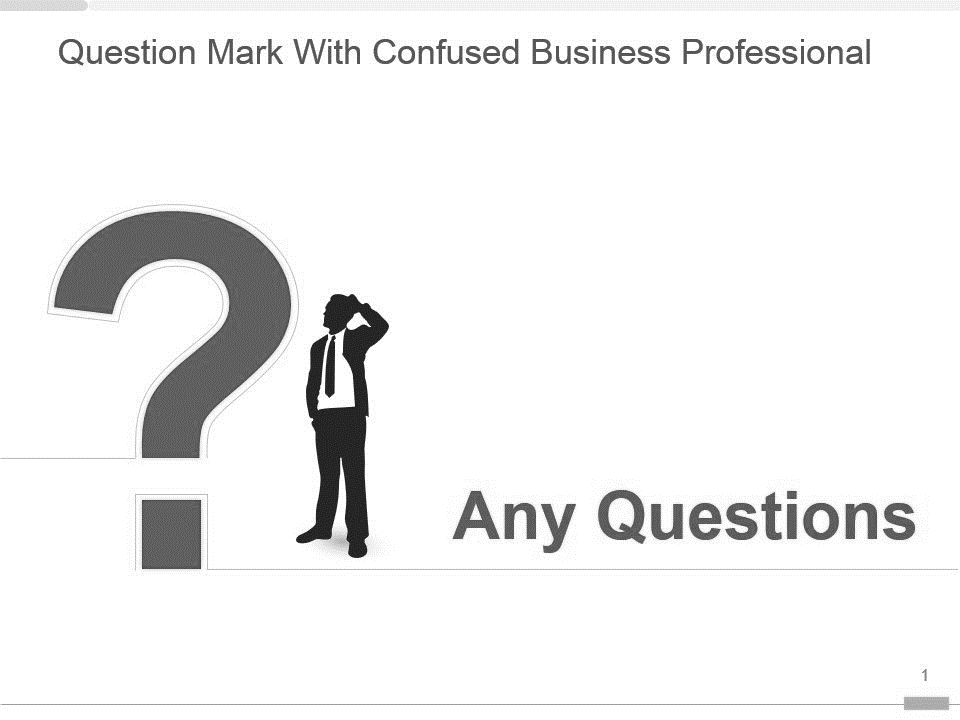 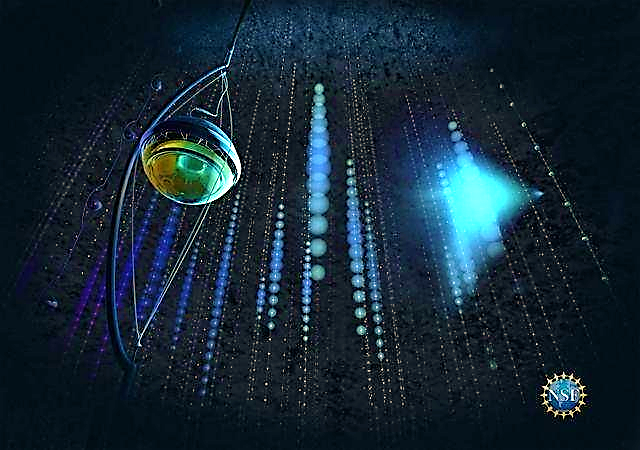 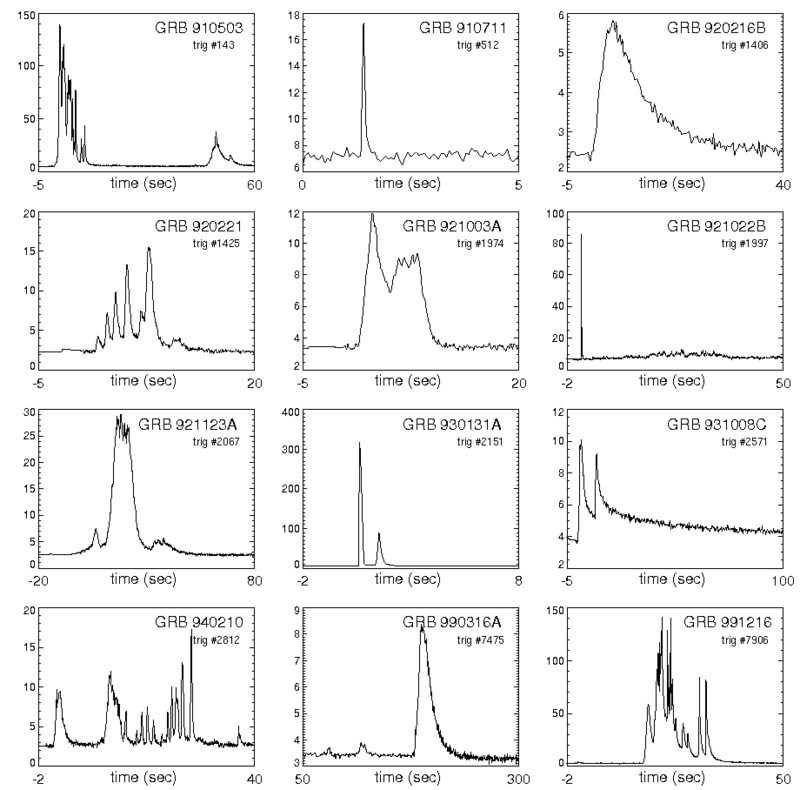 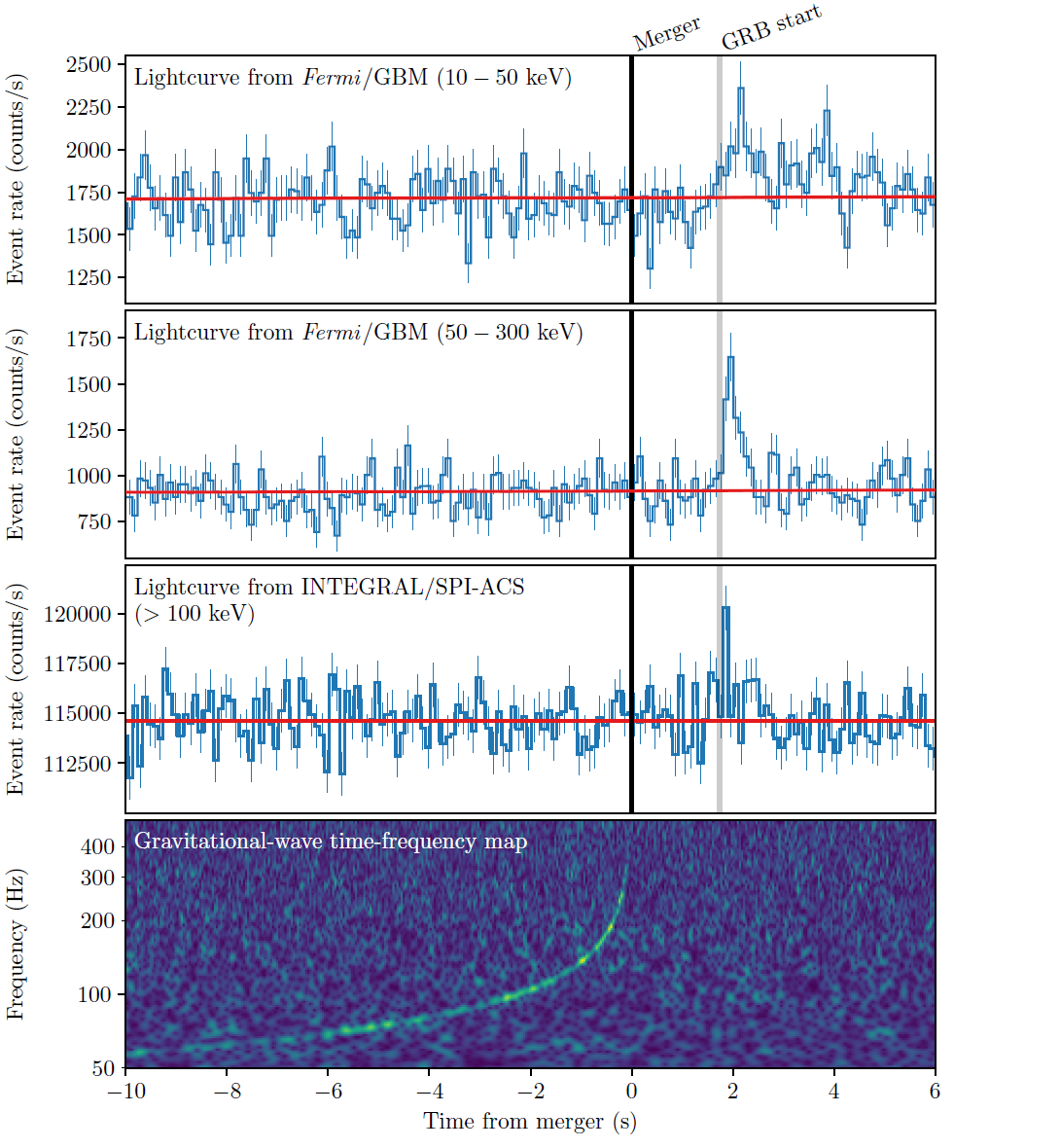 22-11-2019
IIHE annual meeting - IceCube analysis on GRB precursors
18
Back-up slides
IIHE annual meeting - IceCube analysis on GRB precursors
22-11-2019
19
Sensitivities – Single GRB
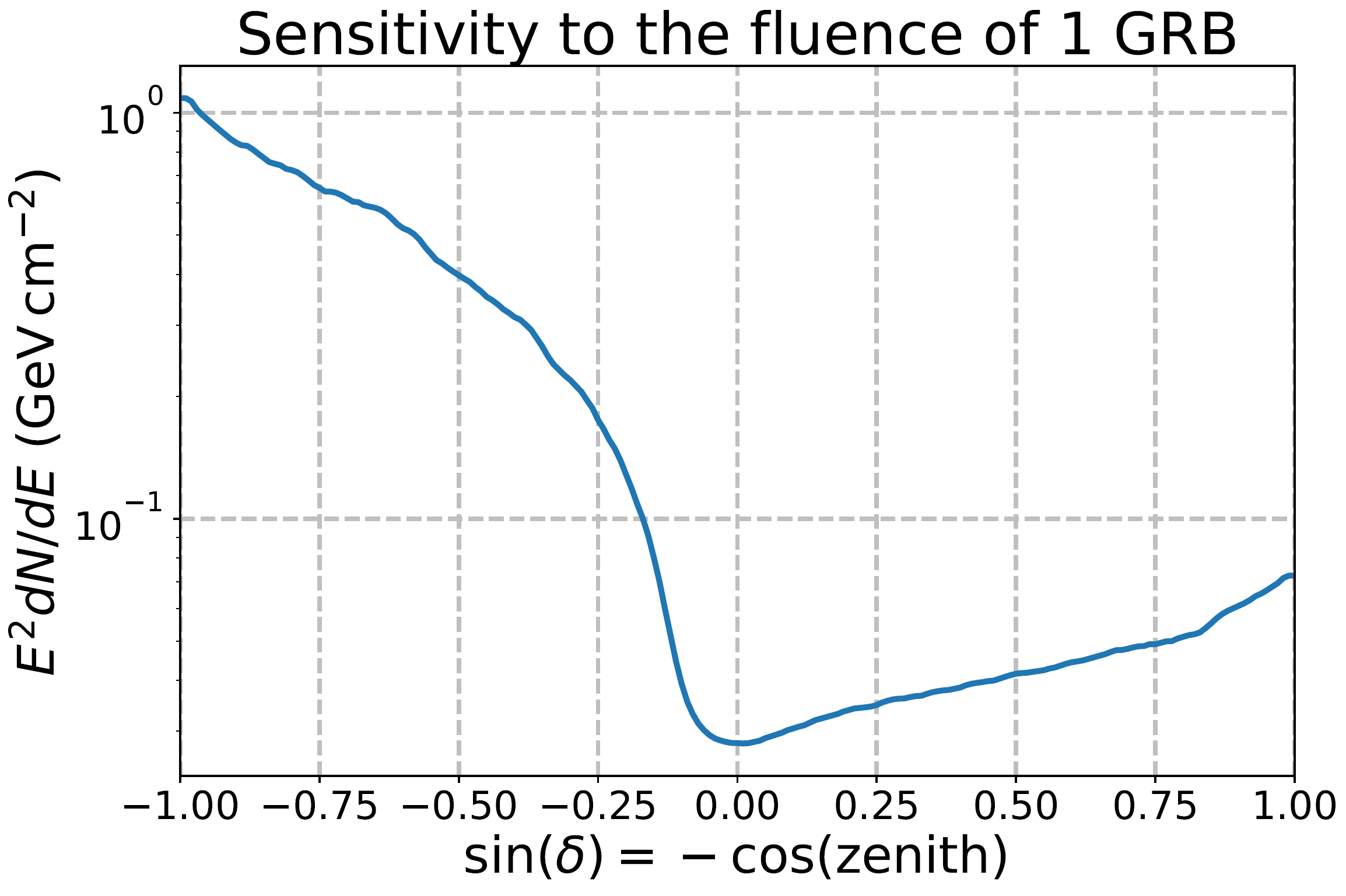 22-11-2019
20
IIHE annual meeting - IceCube analysis on GRB precursors
Sensitivities – Stacking all GRBs
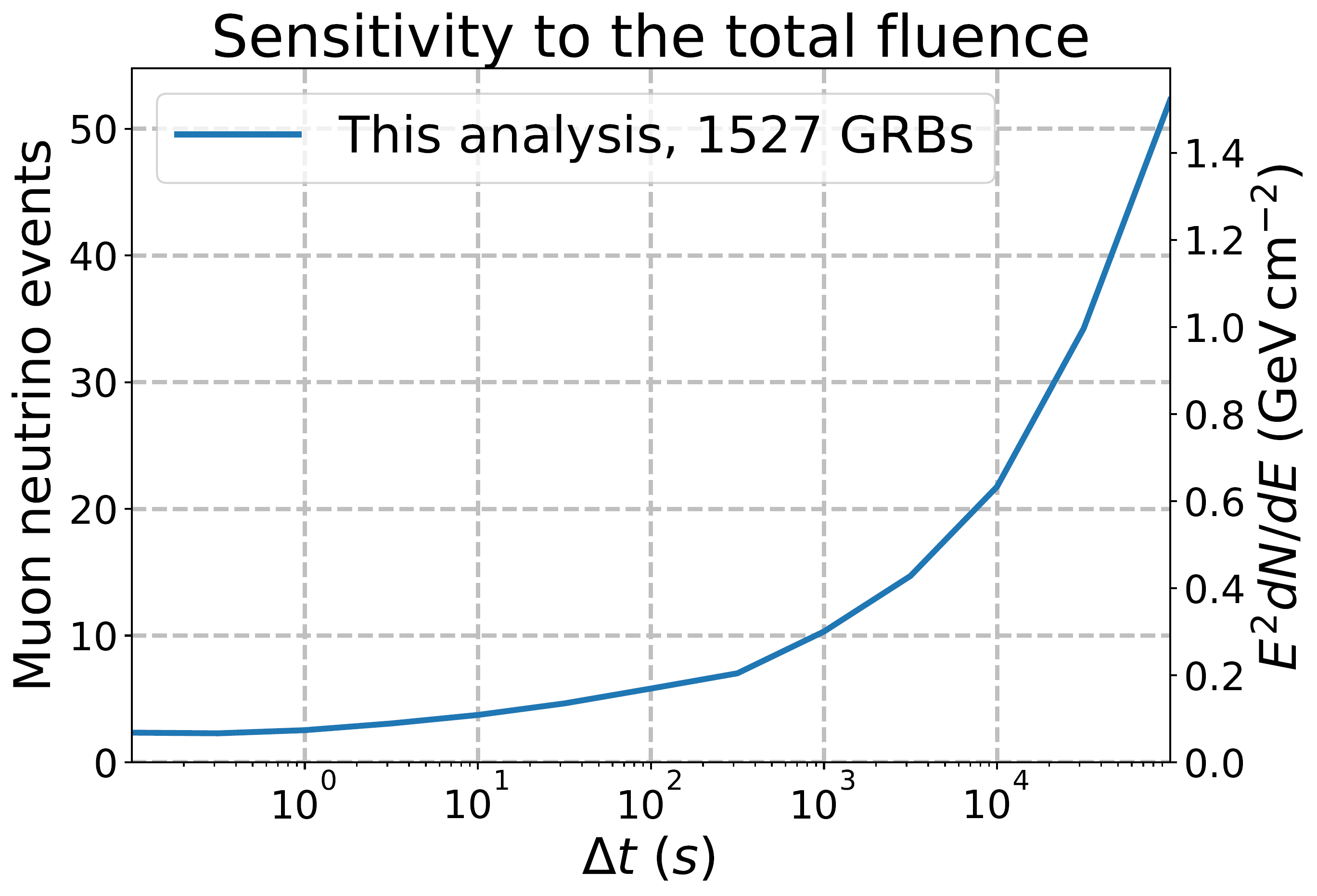 22-11-2019
21
IIHE annual meeting - IceCube analysis on GRB precursors
Sensitivities – Stacking 299 GRBs
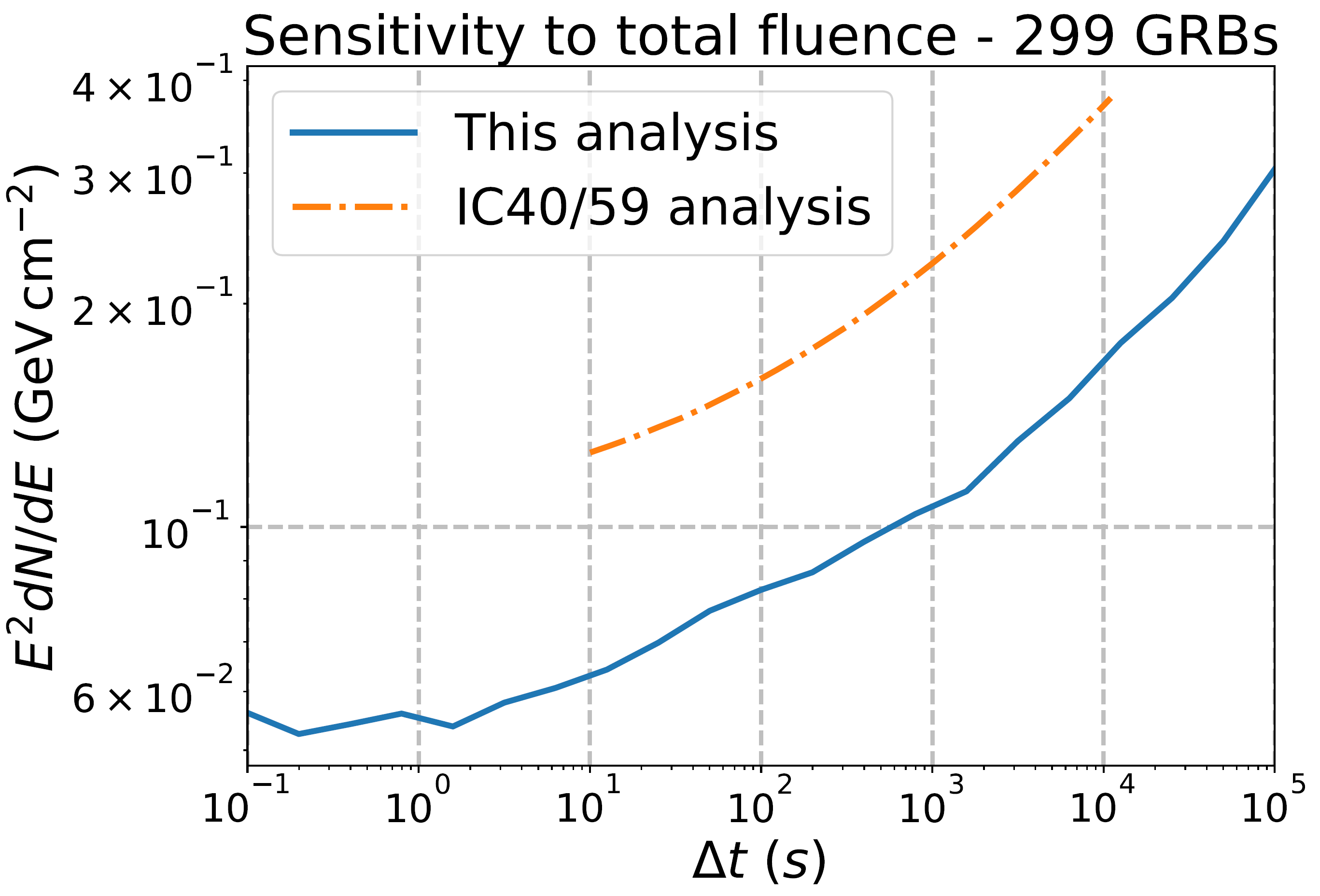 Previous published limits date back to IC40/59
Differences:
Number of GRBs
(Analysis software)
Event selection
Detector geometry
2.2
2.1
1.9
2.0
22-11-2019
22
IIHE annual meeting - IceCube analysis on GRB precursors
Precursor limits placed by L. Brayeur
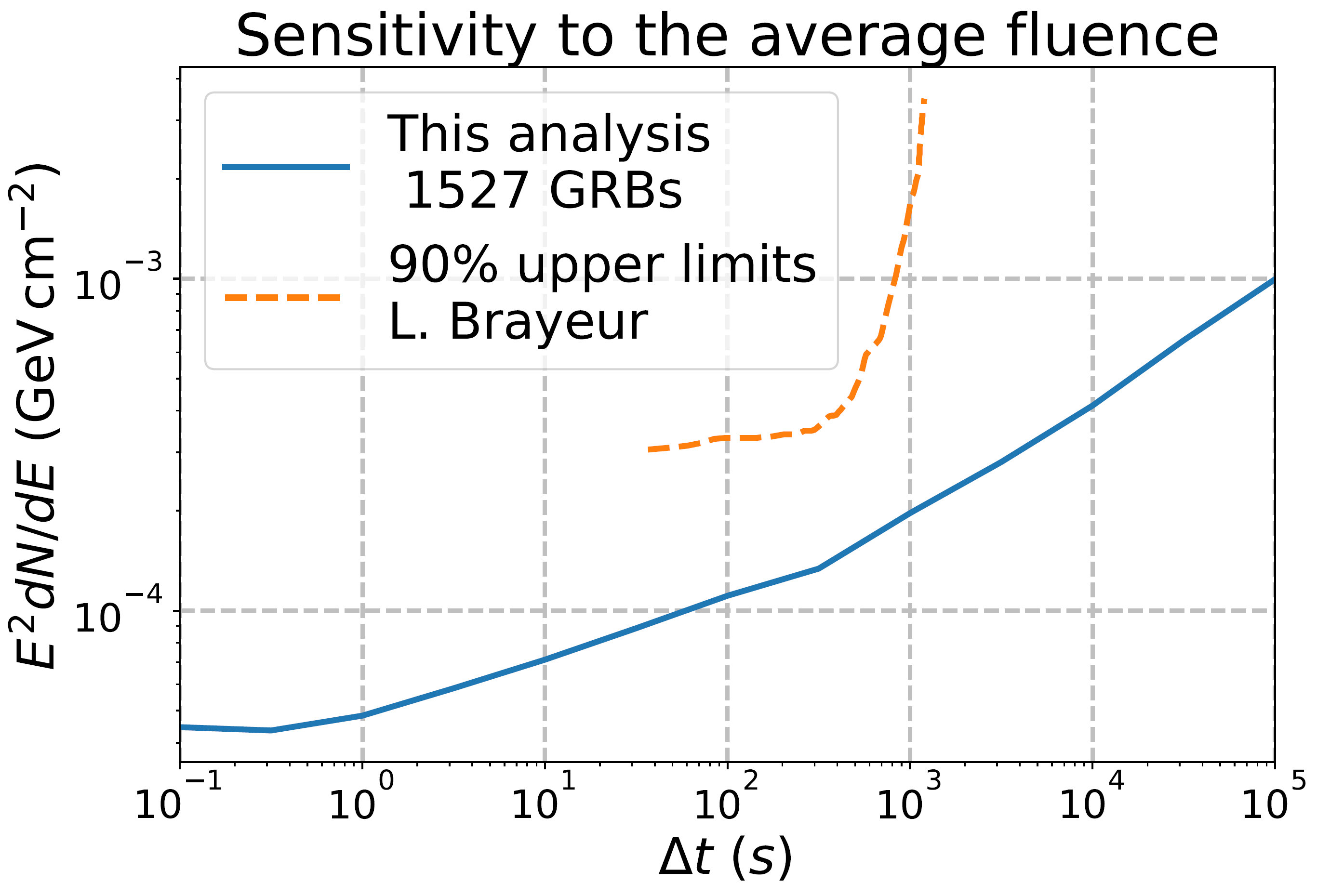 468 GRBs
22-11-2019
23
IIHE annual meeting - IceCube analysis on GRB precursors
Spatial priors for GBM bursts
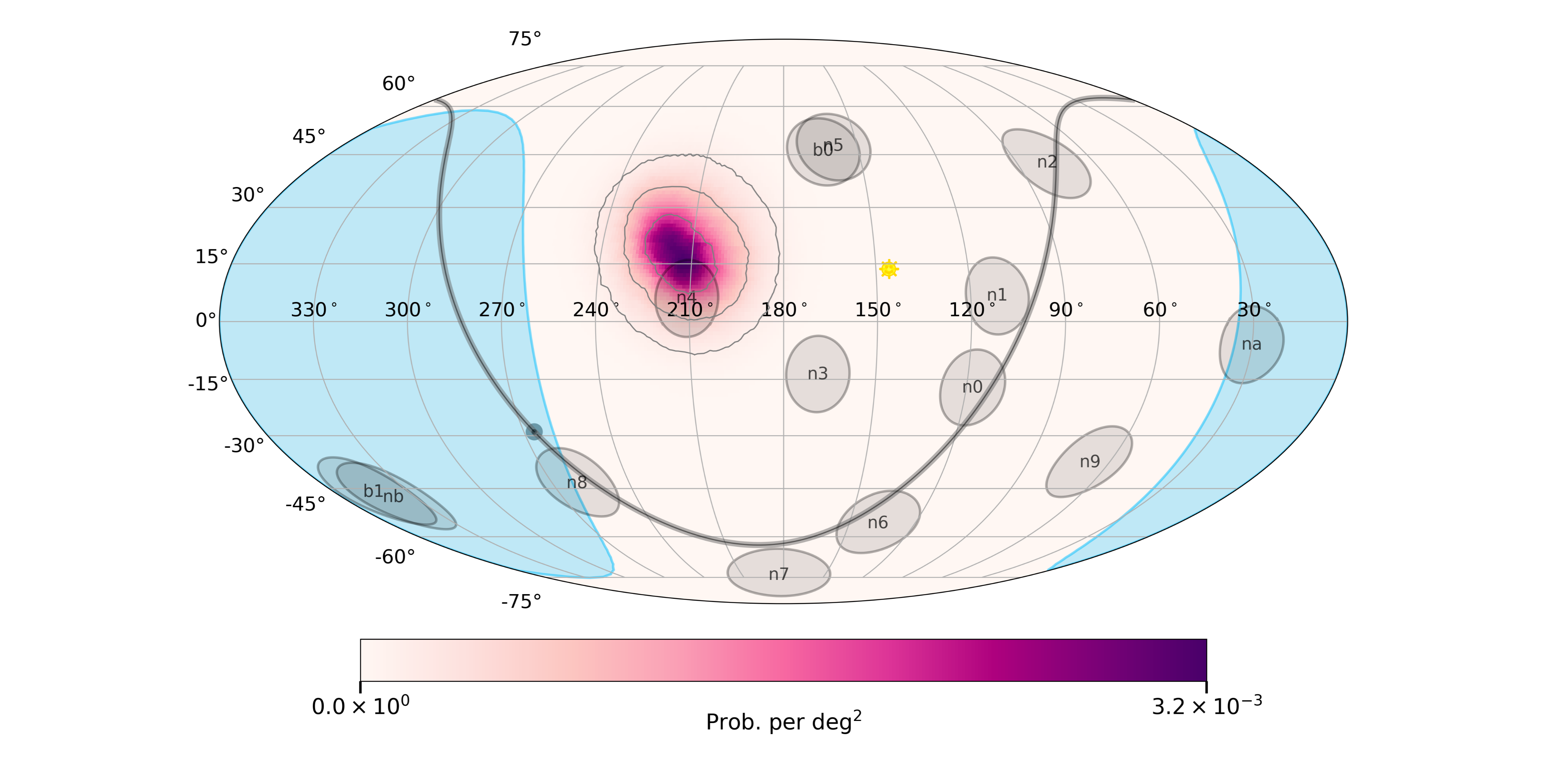 Fermi-GBM localizations ill described by a2d Gaussian
Healpix prior recently became availablefor all GBM bursts
Proper treatment in csky in progress for(time-dependent) stacking analyses
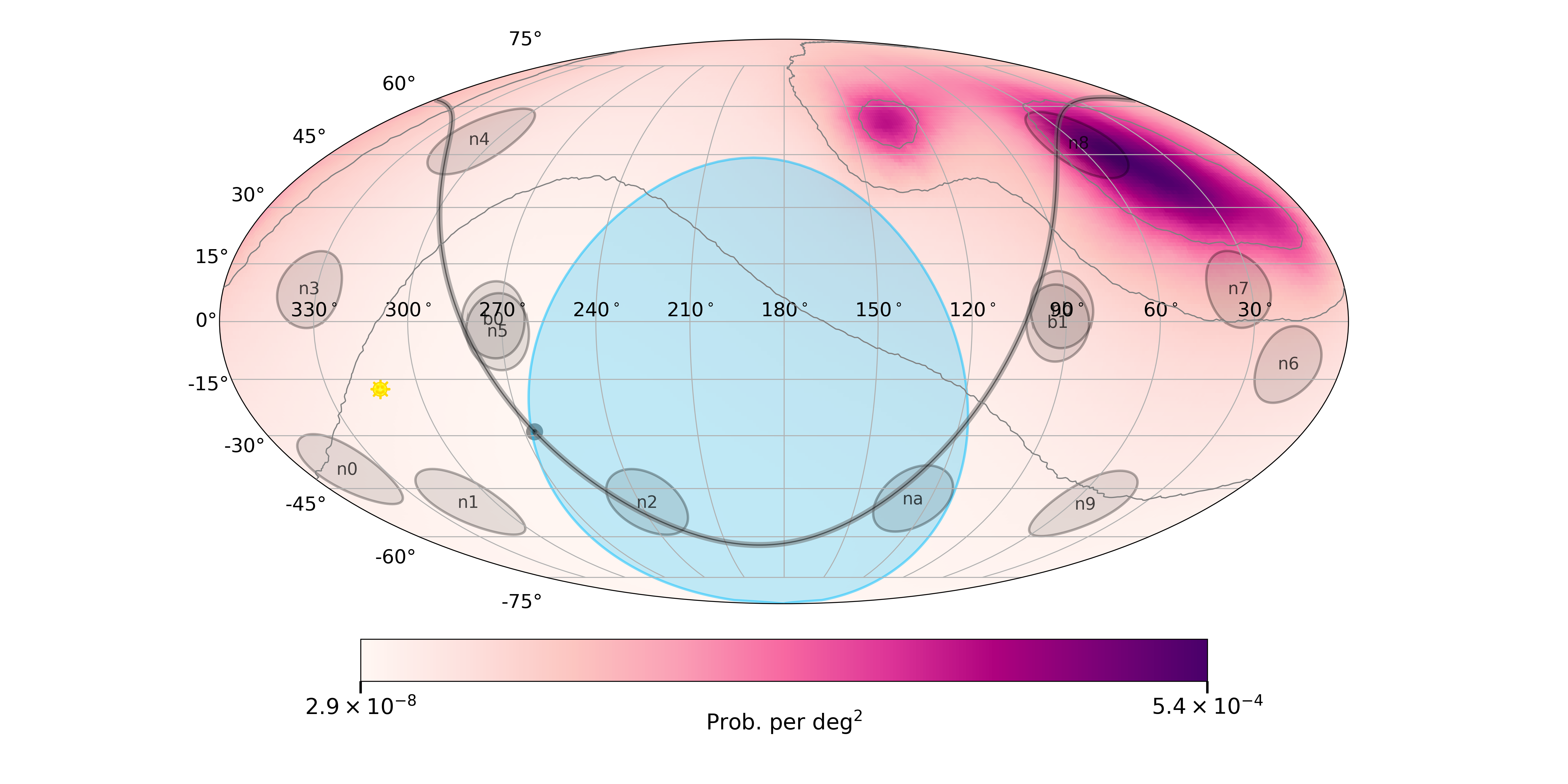 22-11-2019
24
IIHE annual meeting - IceCube analysis on GRB precursors
Localization of GRBs by Fermi-GBM
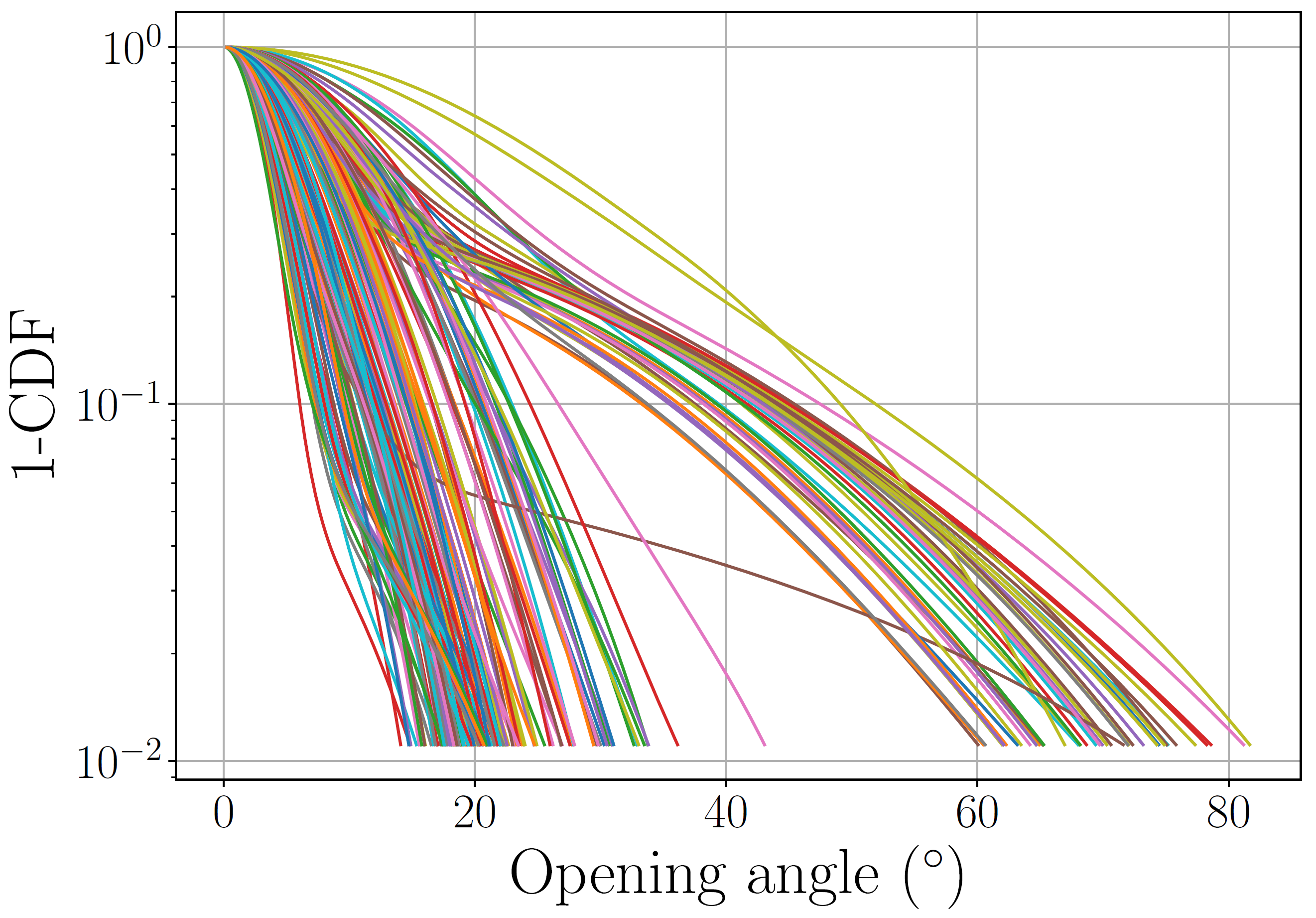 20% of all bursts have ‘bad’ contours
PDF in previous IceCube analyses too optimistic
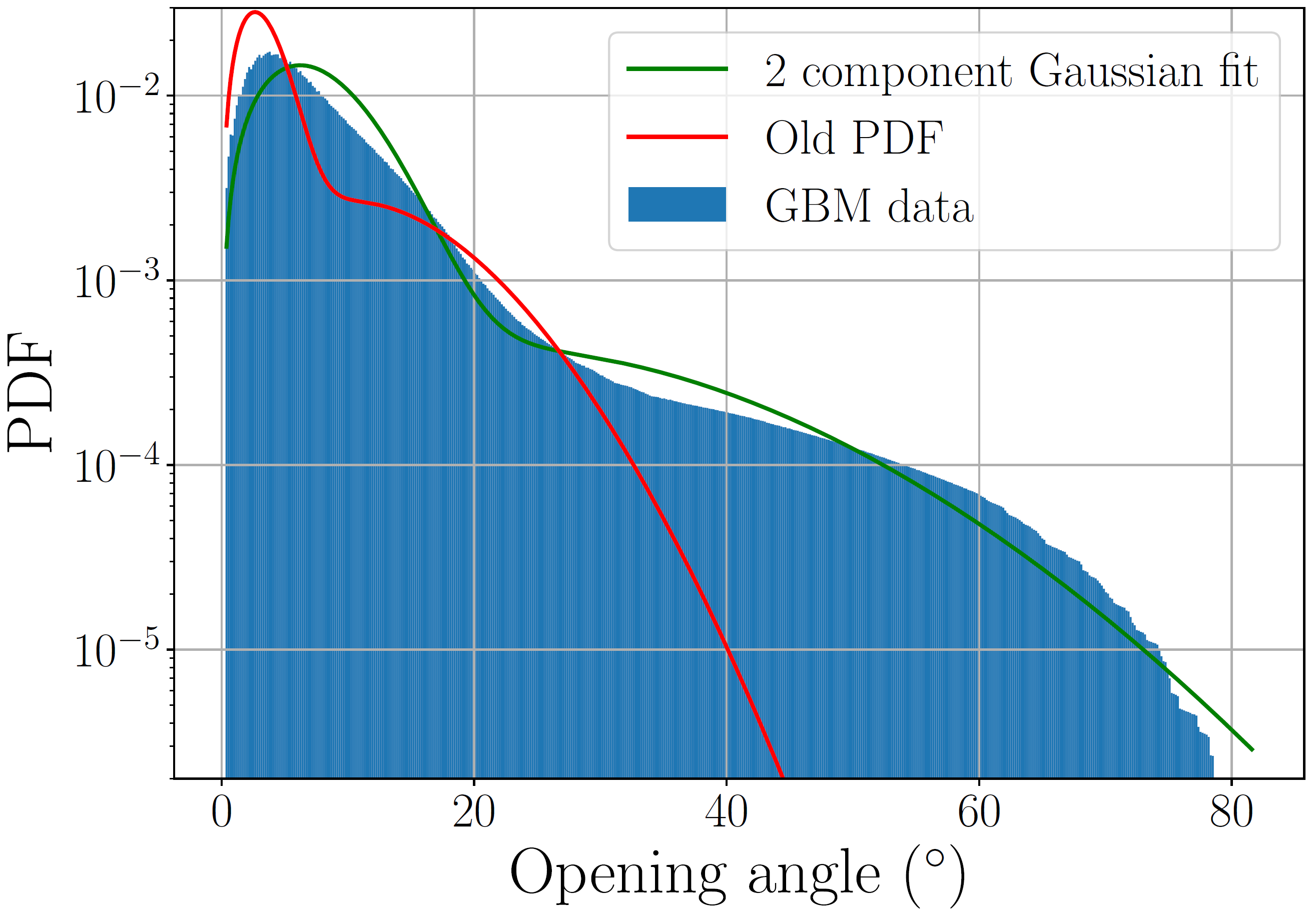 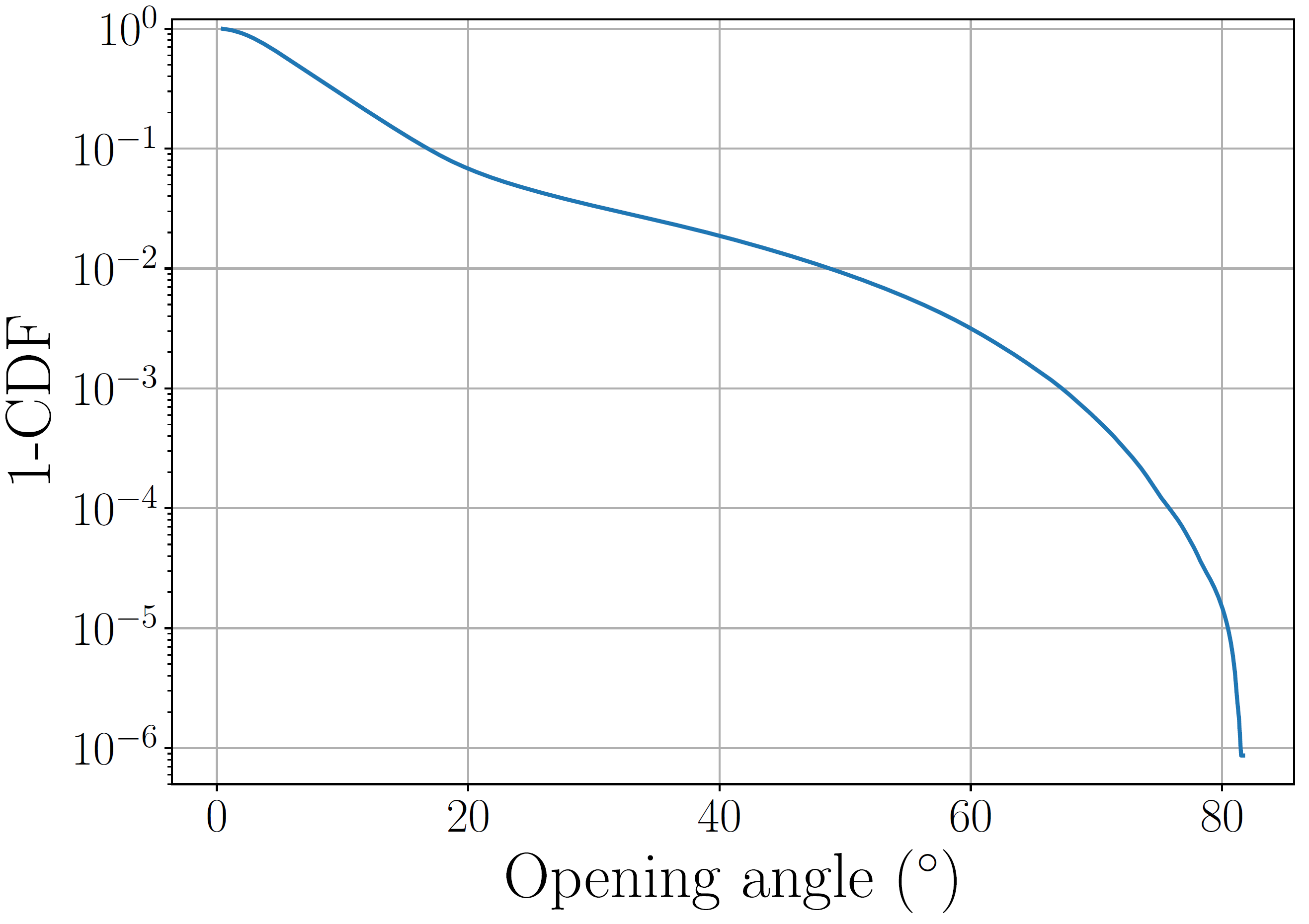 Per burst CDF (one line corresponds to one GRB)
Combined PDF of 100 bursts
Combined CDF of 100 bursts
22-11-2019
25
IIHE annual meeting - IceCube analysis on GRB precursors
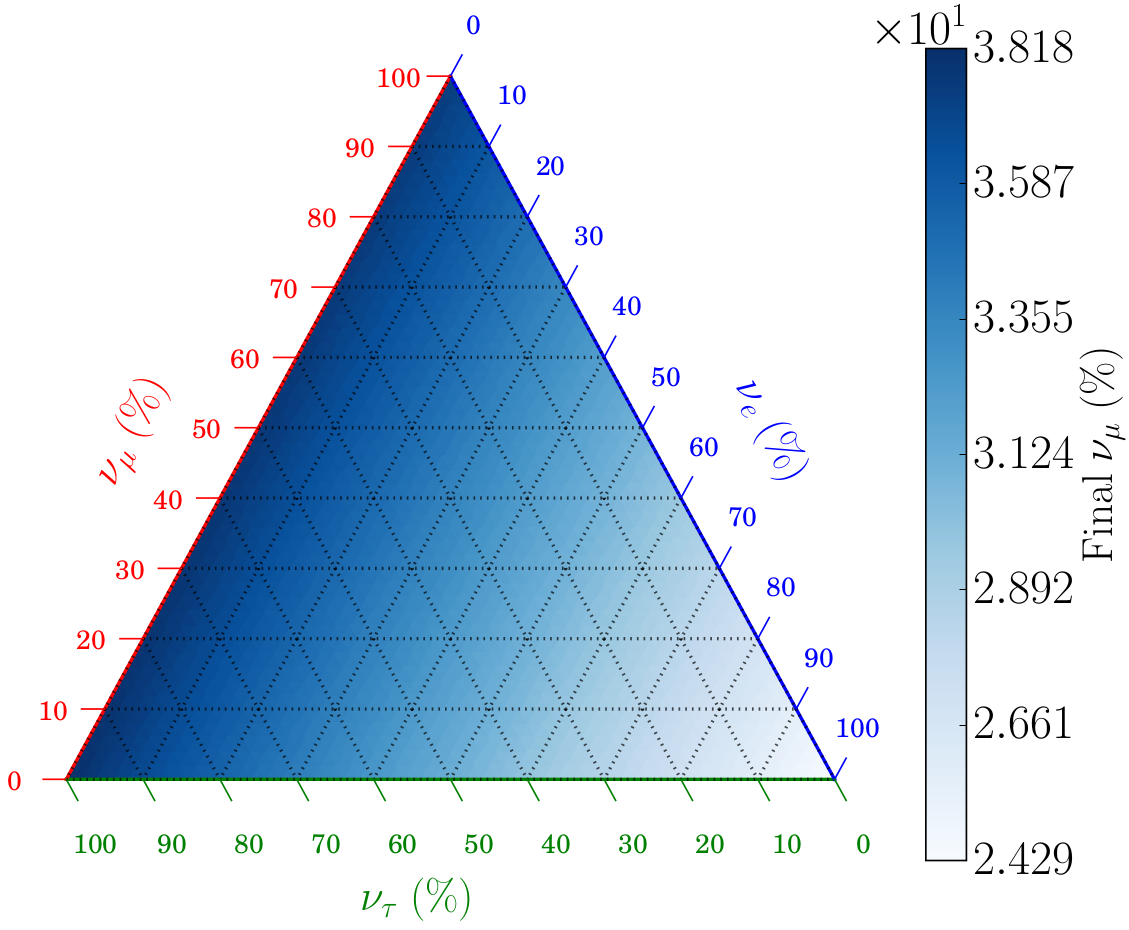 IIHE annual meeting - IceCube analysis on GRB precursors
22-11-2019
26
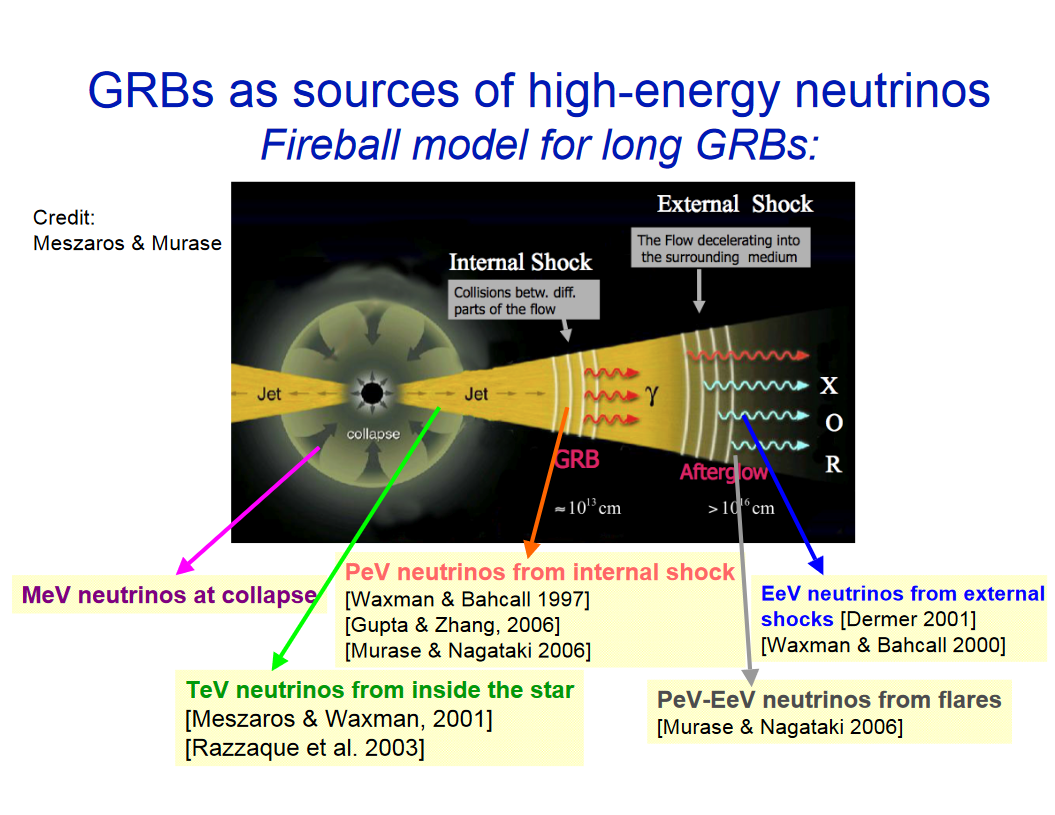 IIHE annual meeting - IceCube analysis on GRB precursors
22-11-2019
27
Photon horizon
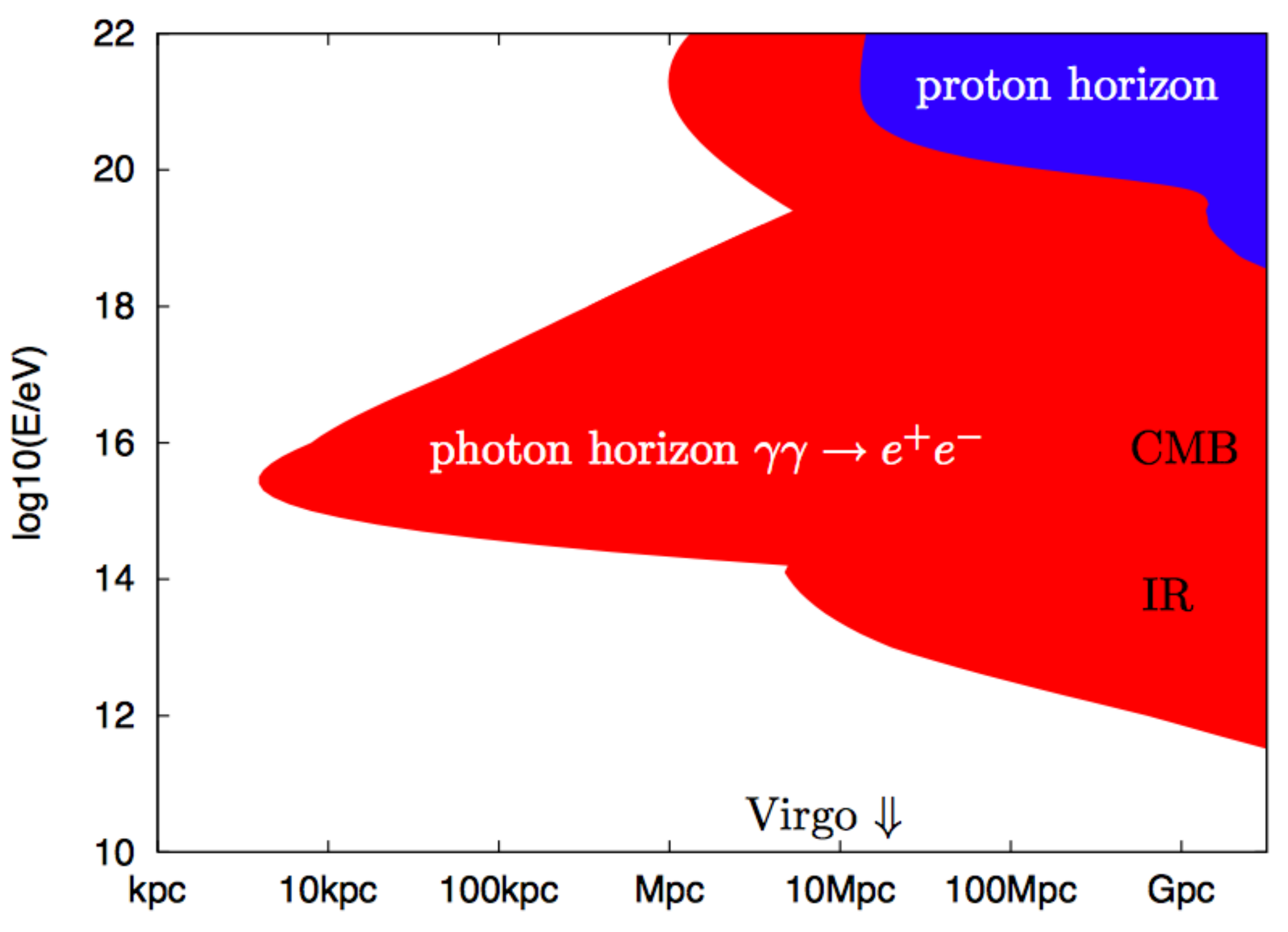 IIHE annual meeting - IceCube analysis on GRB precursors
22-11-2019
28